Герои Отечества
“Есть память, которой не будет забвенья,
И слава, которой не будет конца…”
[Speaker Notes: Россия славилась всегда
Солдатами своими.
Да, знают прошлые года, 
Сколько побед за ними.]
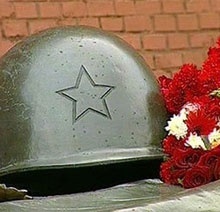 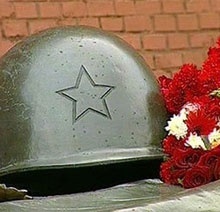 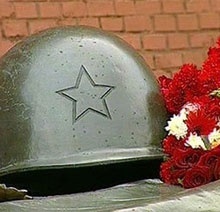 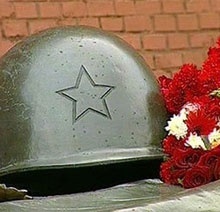 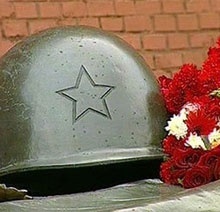 Кто Русью рожденный, в Россию влюбленный, Тот отдал ей сердце и душу свою. Пред ней, величавой, склоняюсь в поклоне, О ней, о России, я песню пою
[Speaker Notes: Стас Михайлов «Герои России моей» Видеоролик.]
Есть высшее счастье на свете,Любовь и надежду храня,Оставить свой след на планетеВо имя грядущего  дня.
В День Героев Отечества
мы отдаём дань благодарности, 
уважение и памяти всем,
совершившим подвиги
во славу Родины.
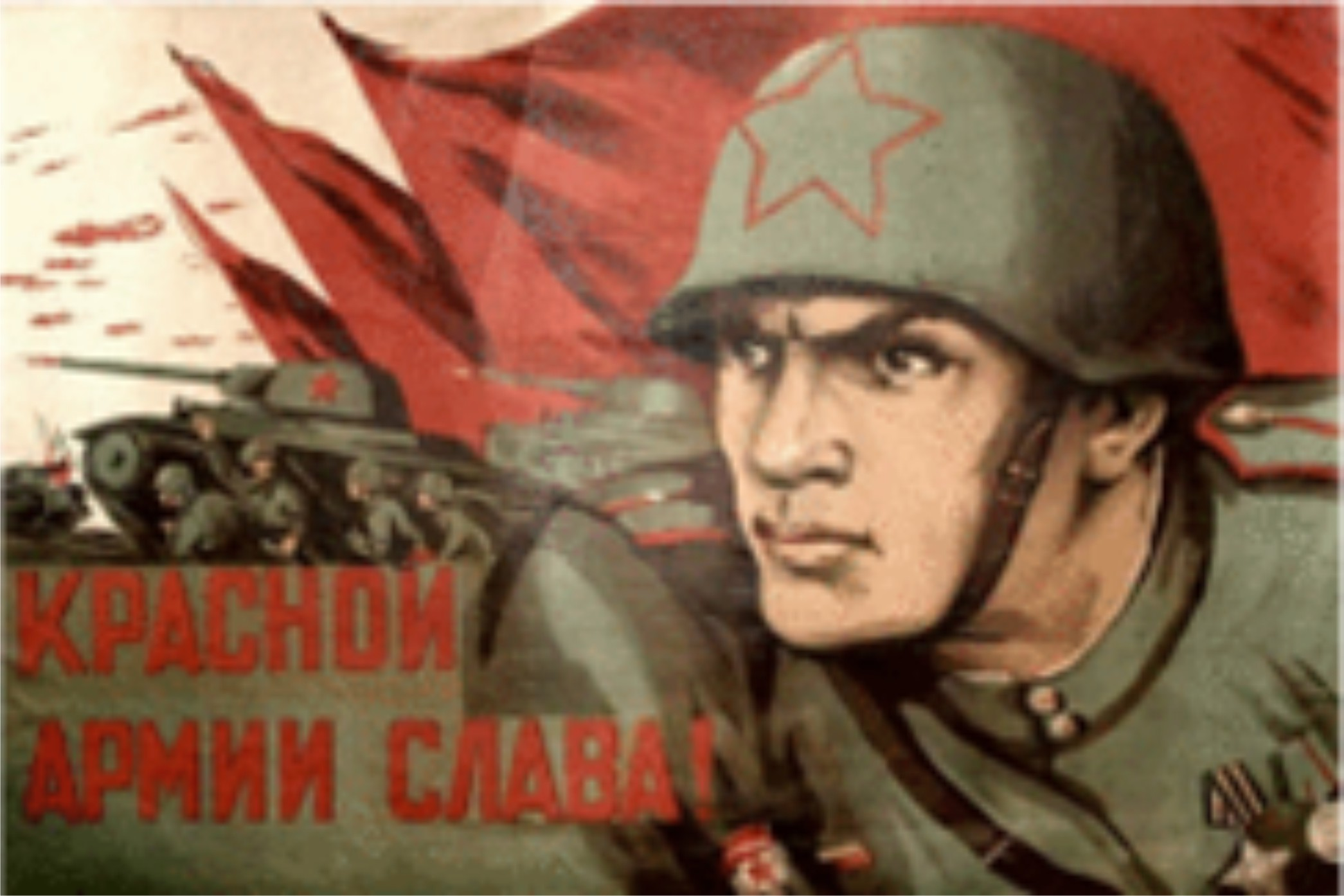 [Speaker Notes: Уважаемые ветераны и все те, кто прошел войну! Всей своей жизнью вы заслужили почет и уважение, доказали незыблемость вечных ценностей: любви к Родине, самопожертвования, героизма, что вызывает чувство глубочайшей благодарности. Желаем вам как можно дольше оставаться в строю, крепости духа, мира и благополучия!]
Емельянова Валентина Викторовна
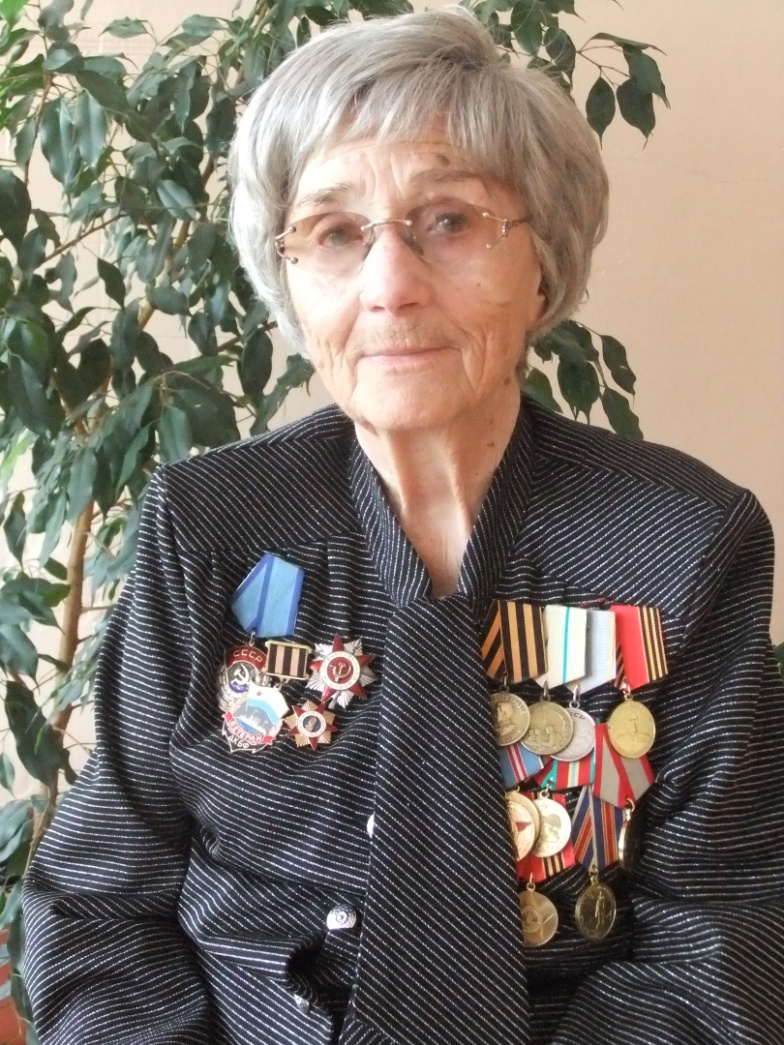 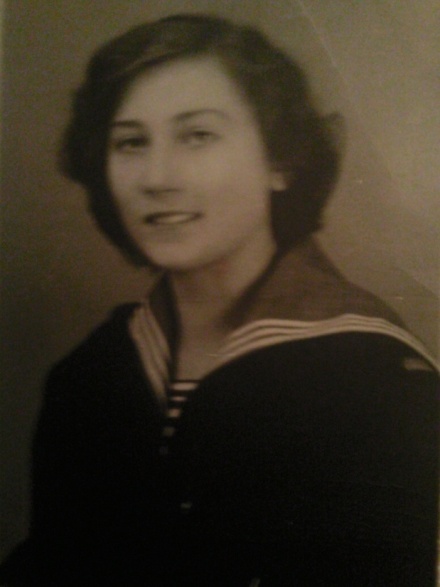 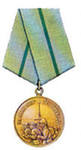 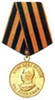 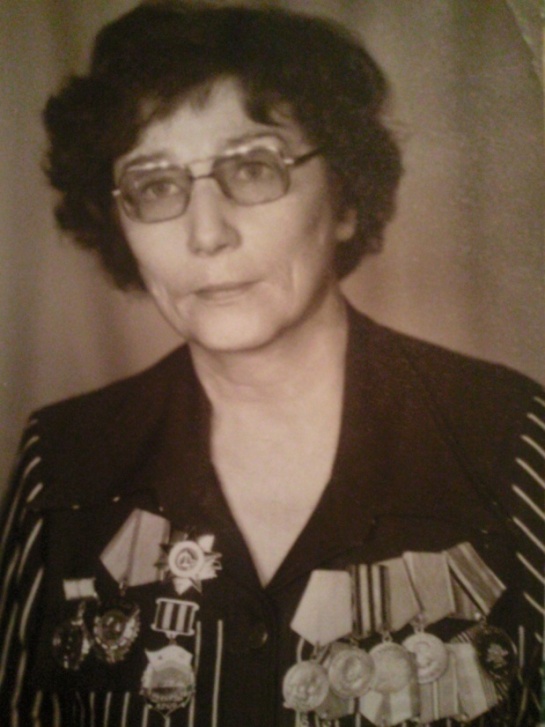 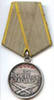 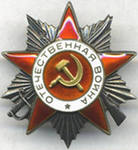 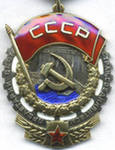 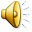 [Speaker Notes: Имеет награды: орден Отечественной войны. Медали «За освобождение Ленинграда», «За взятие Берлина», орден трудового Красного Знамени, юбилейные медали]
Монахов Николай Петрович
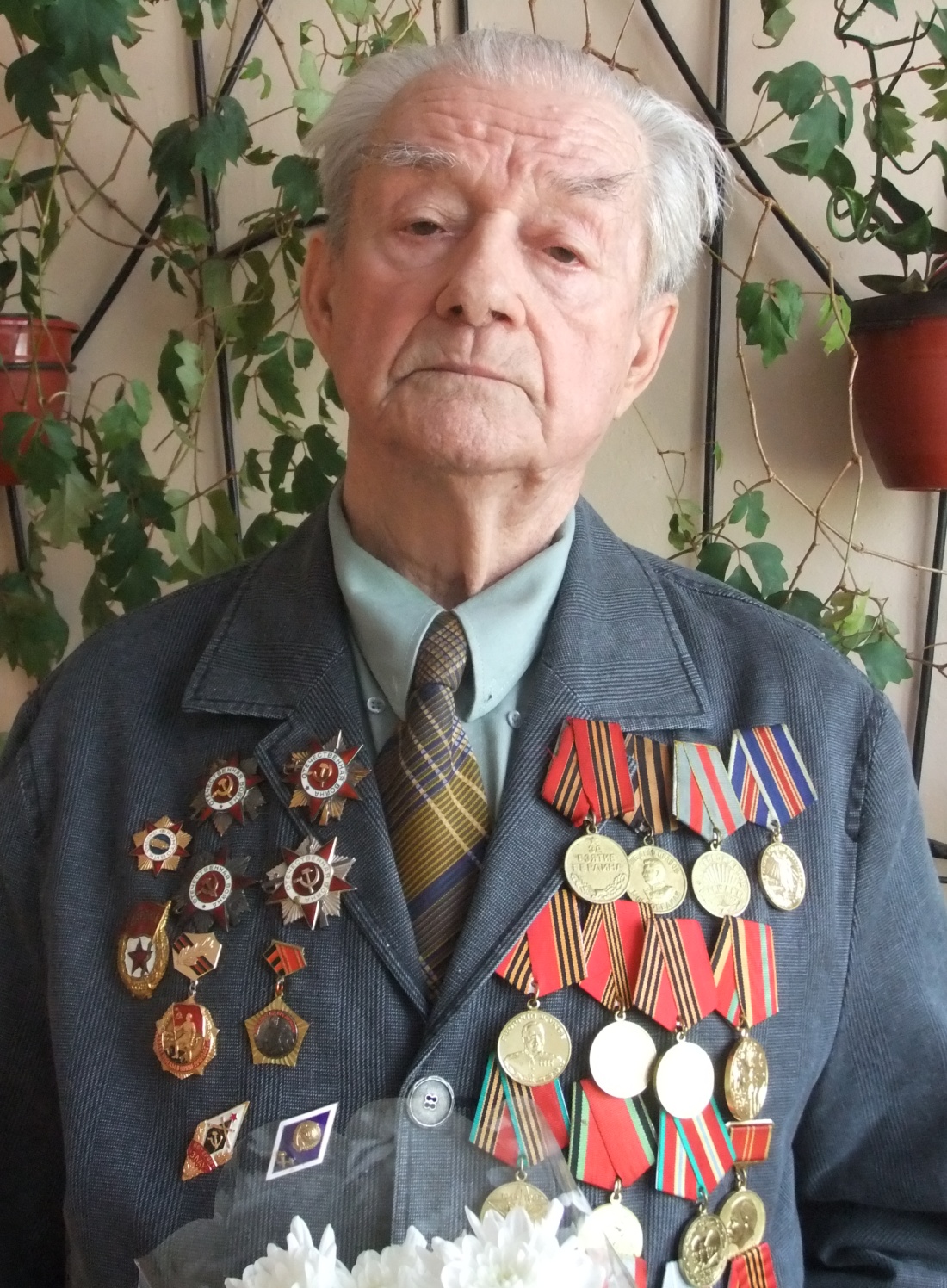 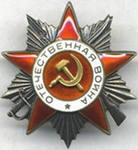 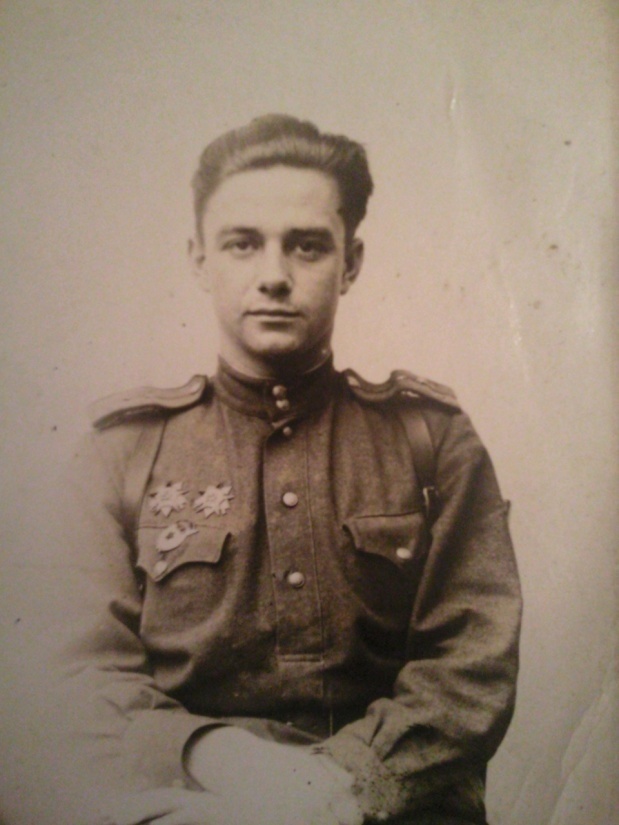 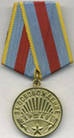 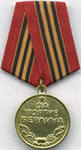 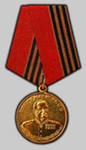 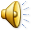 [Speaker Notes: Воевал на Волховском, Воронежском, Южном, 3-м Украинском, 1-м Белорусском фронте. Имеет награды: орден Отечественной войны. Медали «За освобождение Варшавы», «За взятие Берлина», медаль Жукова.]
Хрипунов Геннадий Васильевич
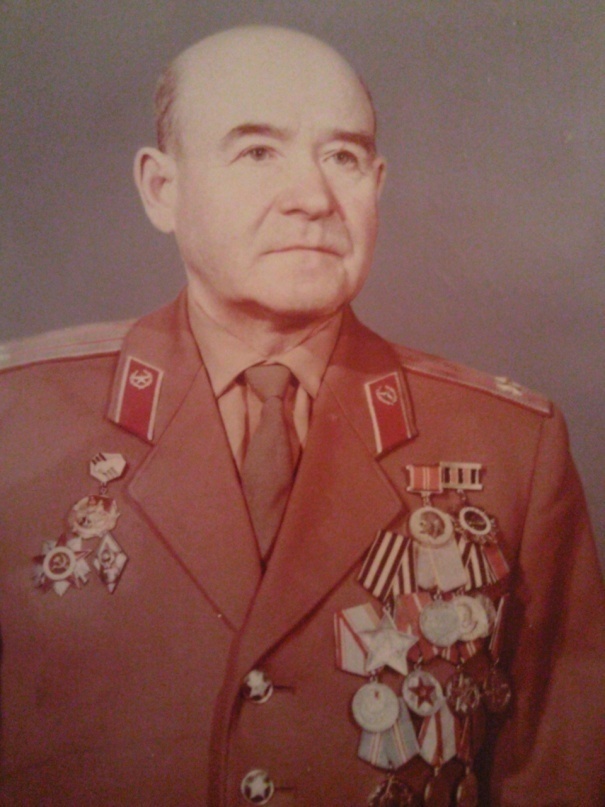 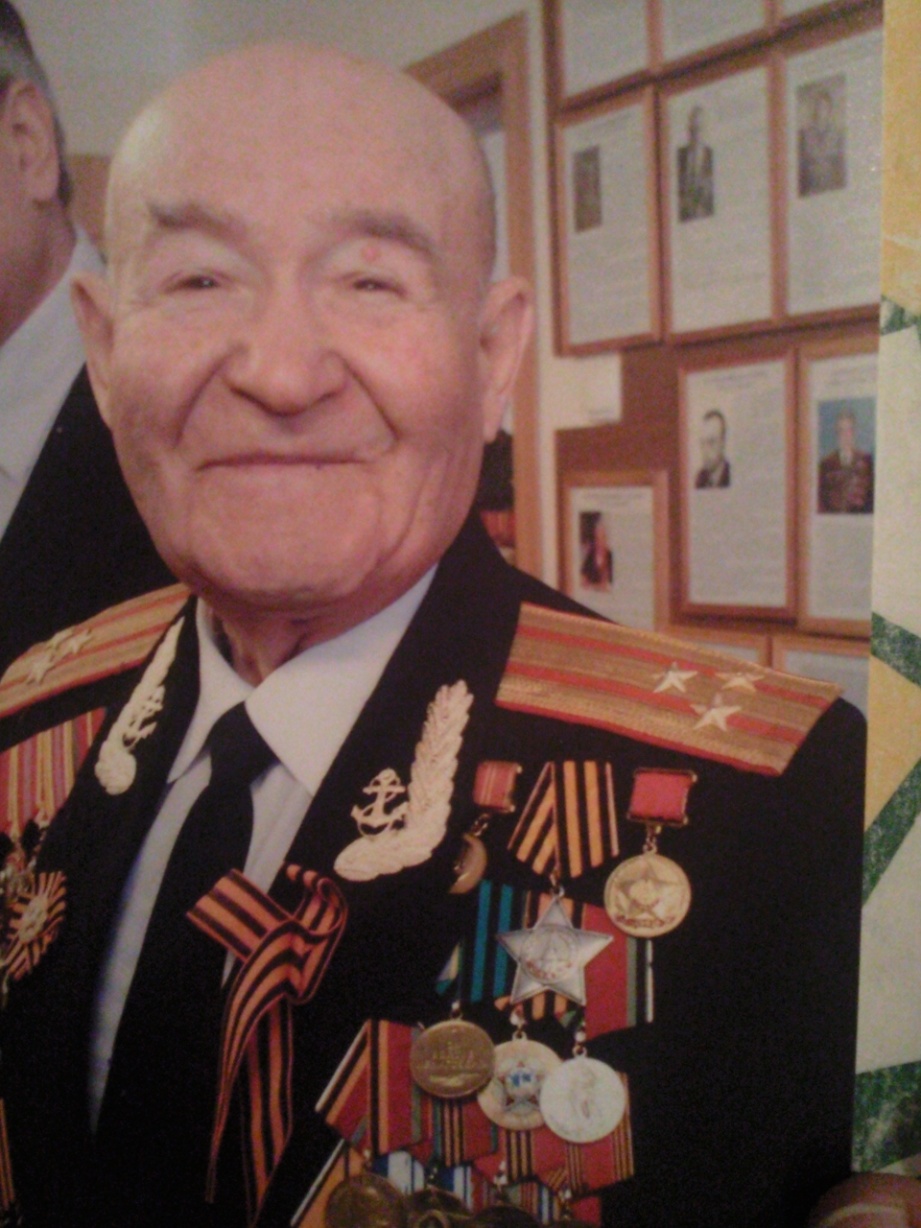 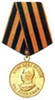 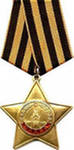 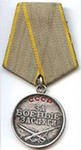 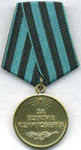 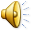 [Speaker Notes: Имеет награды: орден Славы, медаль «За боевые заслуги», медаль «За победу над Германией», медаль «За взятия Кенигсберга», медаль Жукова, юбилейные медали.]
Бобров Иван Константинович
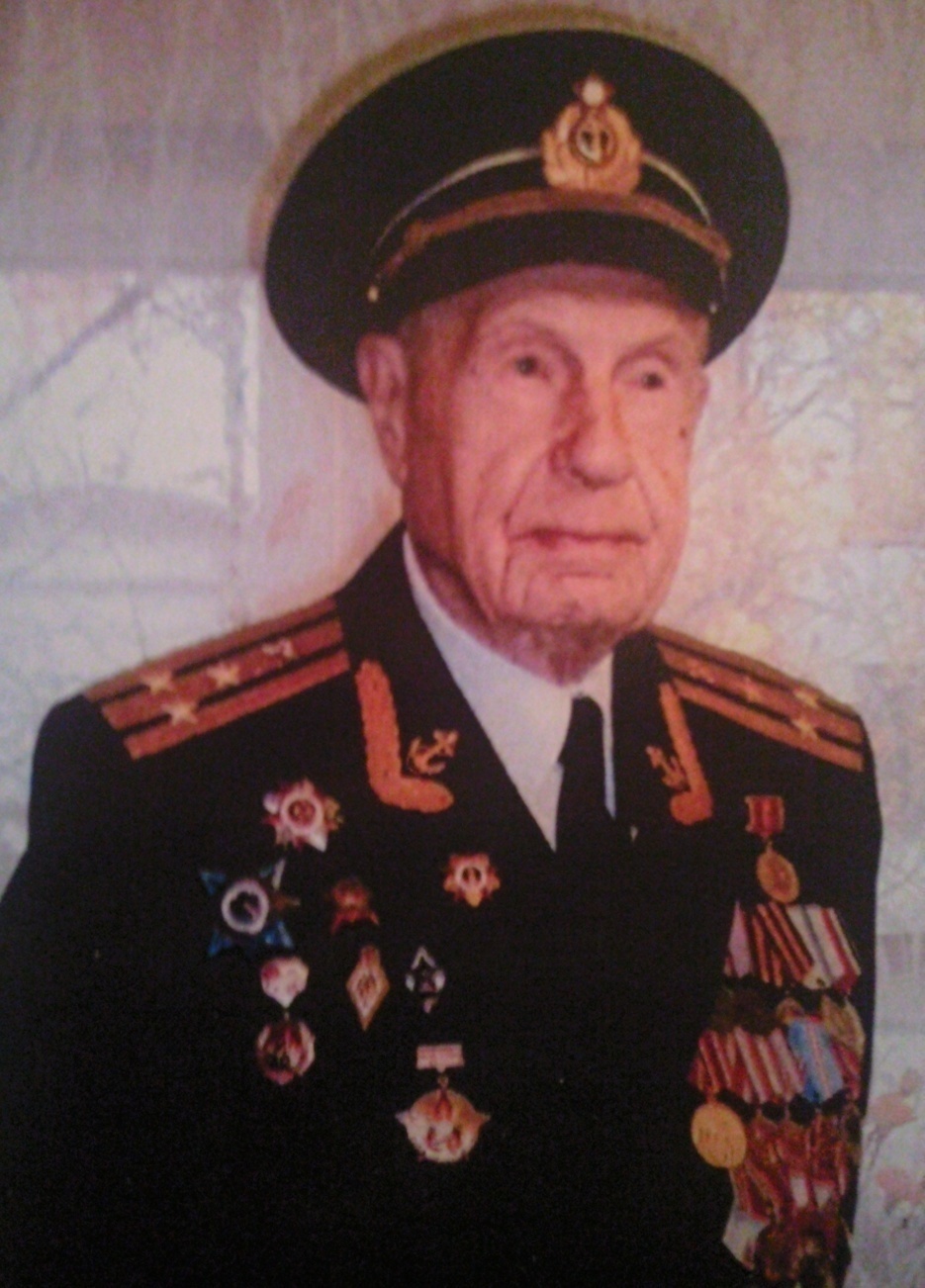 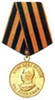 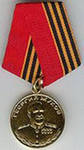 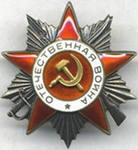 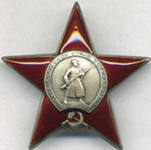 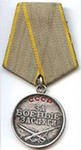 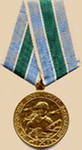 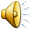 [Speaker Notes: В 1942 году, возвращаясь из разведки, был ранен в Карелии. Имеет награды: орден Красной Звезды, орден Отечественной войны 2 степени, медали «За боевые заслуги», «За оборону Советского Заполярья», «За победу над Германией». Медаль Жукова, юбилейные медали.]
Григорьева Елизавета Константиновна
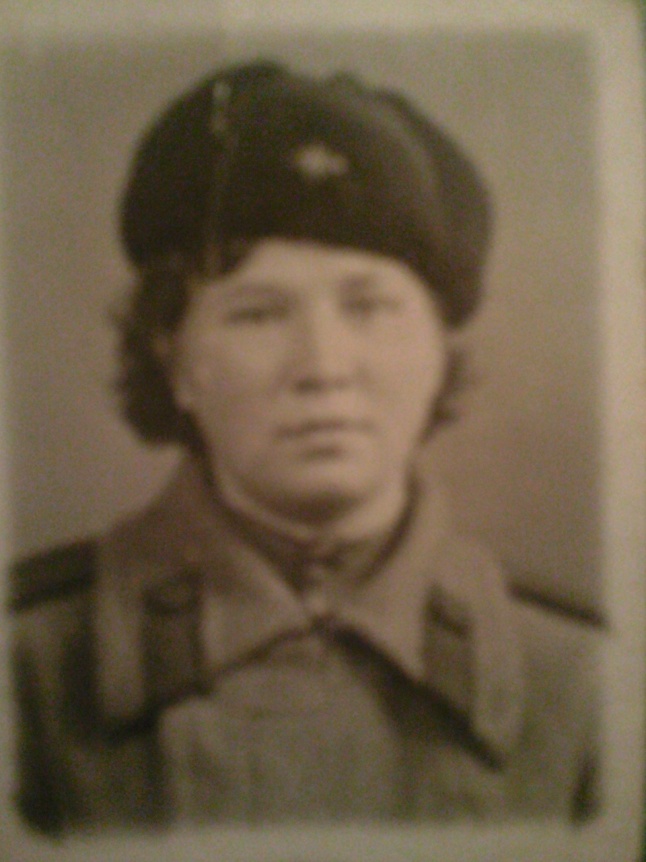 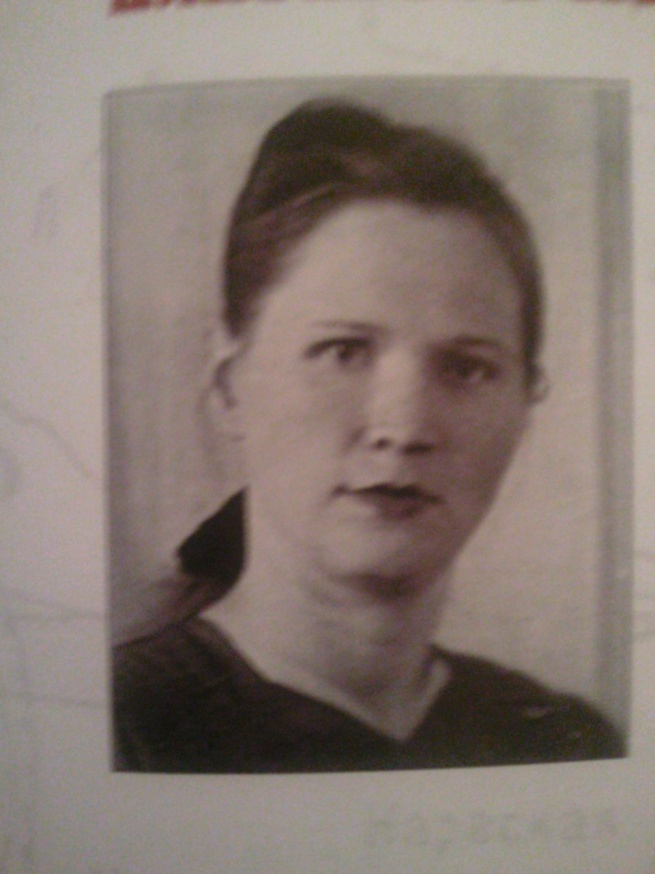 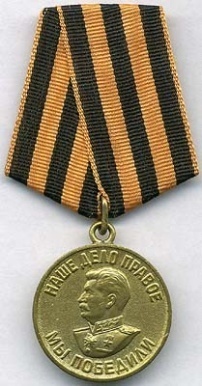 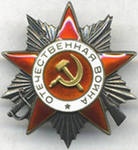 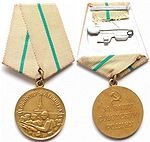 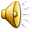 [Speaker Notes: Имеет награды: орден  Отечественной войны, медали «За оборону Ленинграда», «За победу над Германией», юбилейные медали.]
Голиченко Николай Иванович
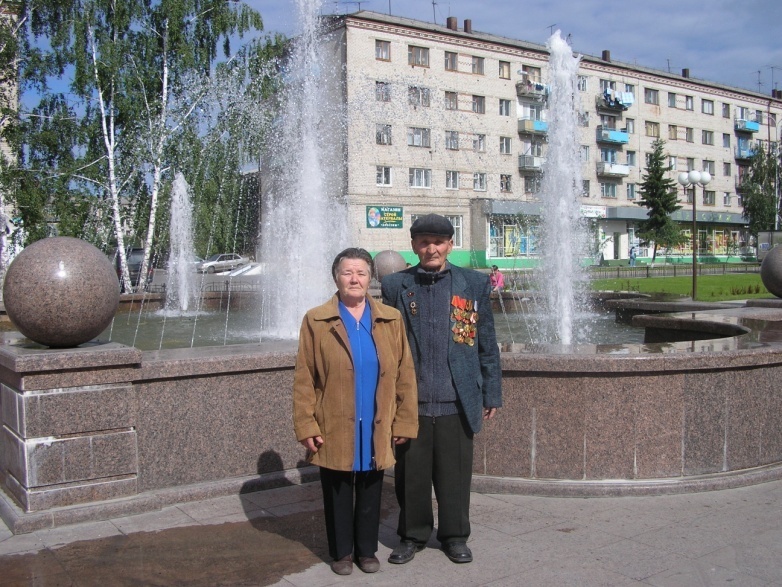 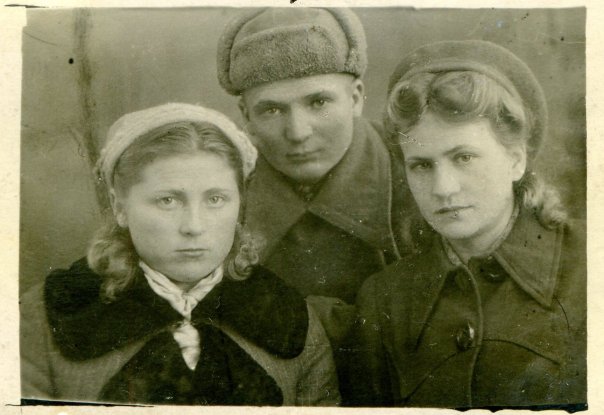 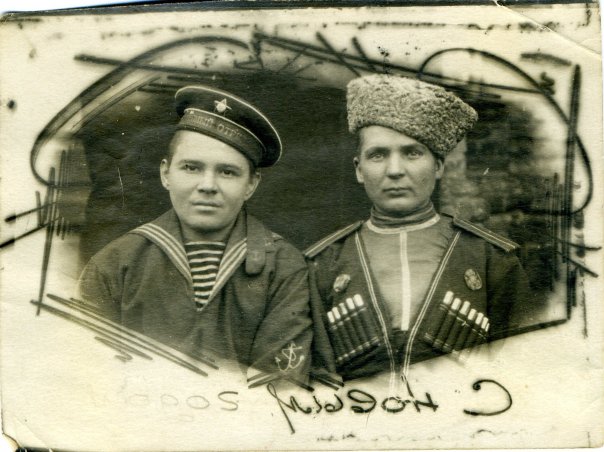 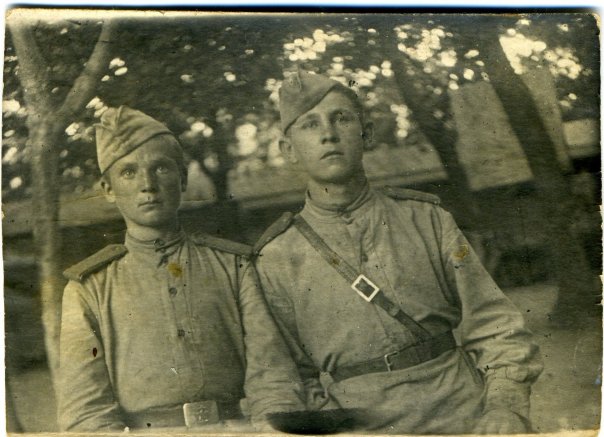 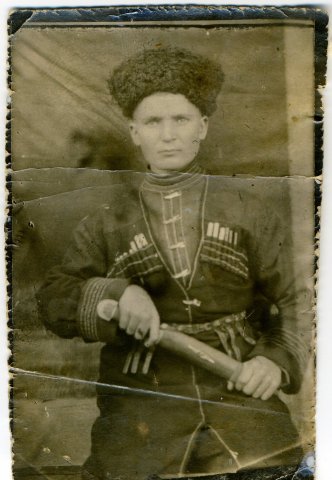 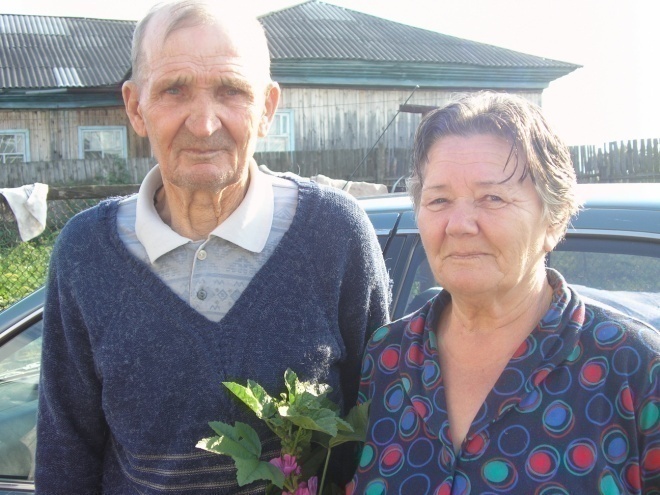 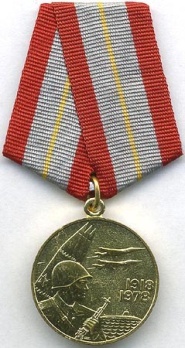 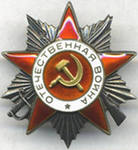 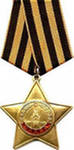 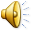 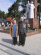 [Speaker Notes: Имеет награды: орден Красной Звезды, орден Отечественной войны, медаль «За боевые заслуги», юбилейные медали]
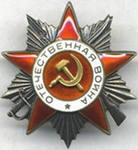 Новиков Александр Павлович
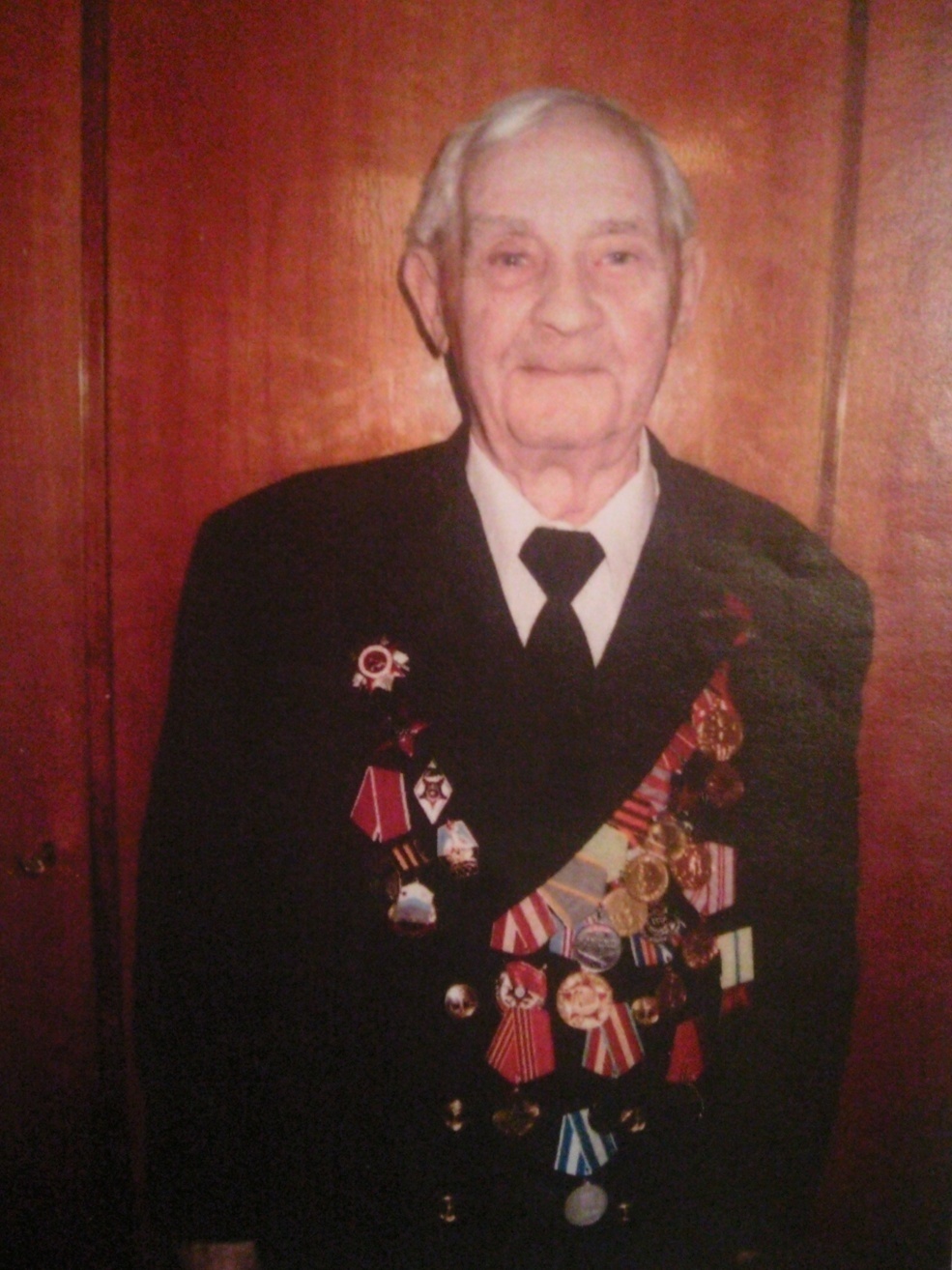 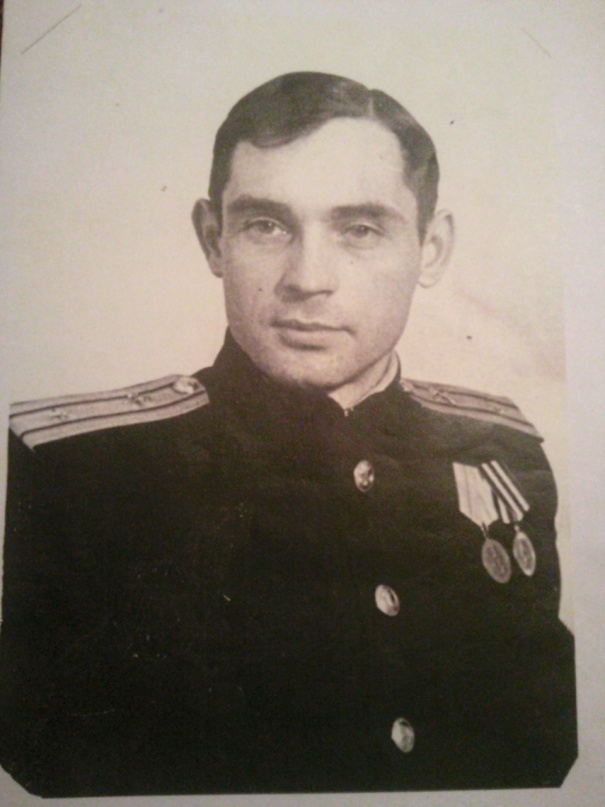 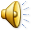 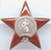 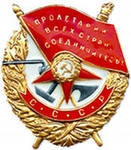 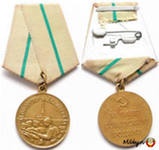 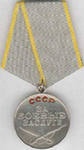 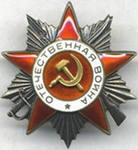 [Speaker Notes: Имеет награды: орден Красной Звезды, орден Красного Знамени, медаль «За оборону Ленинграда», орден Отечественной войны, медаль «За боевые заслуги», юбилейные медали.]
Пашко Фёдор Емельянович
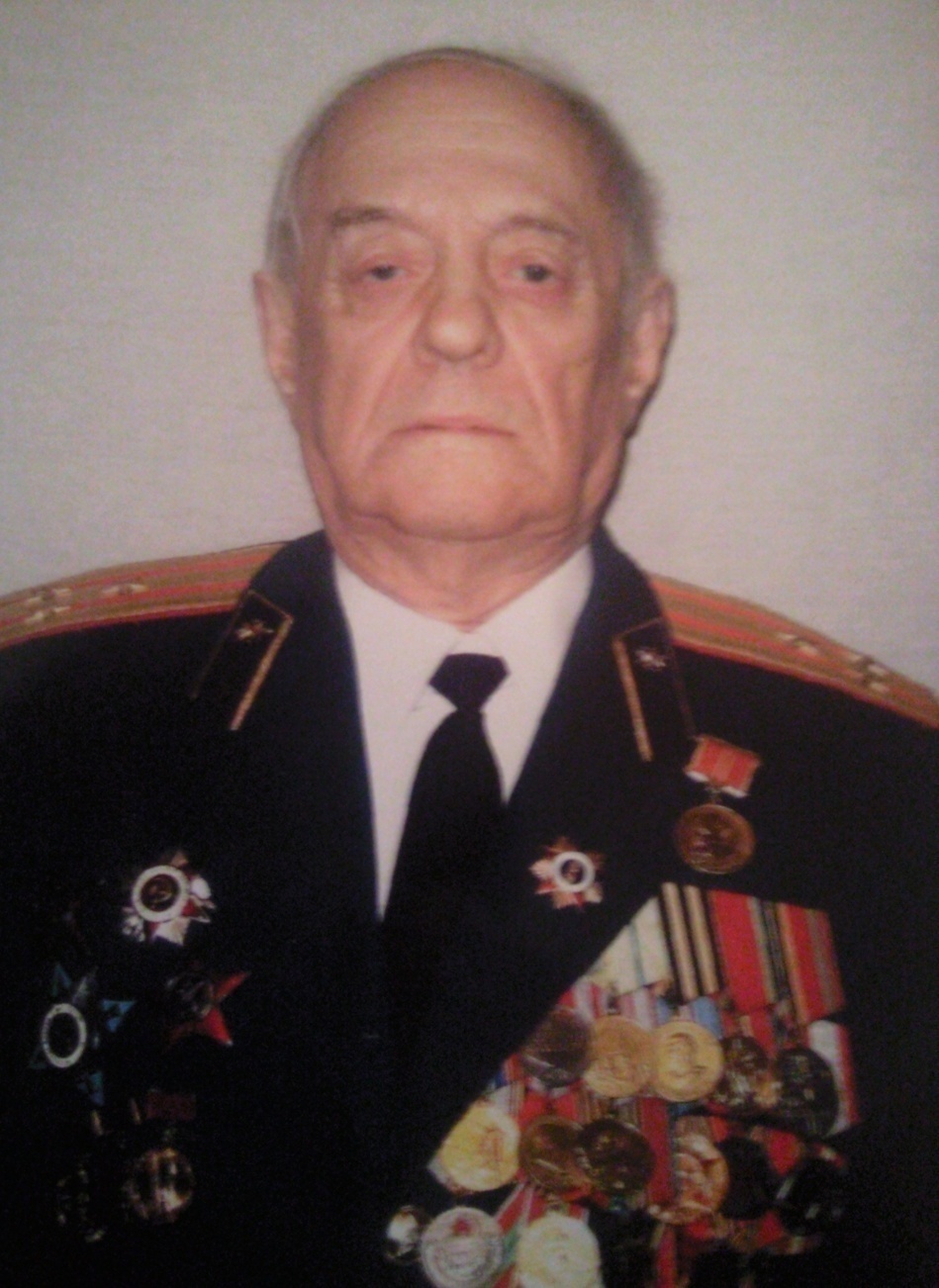 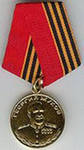 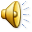 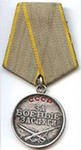 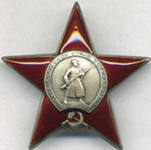 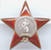 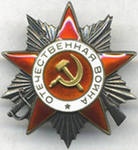 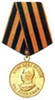 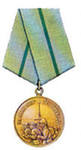 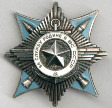 [Speaker Notes: Имеет награды: орден Отечественной войны 2 степени, орден Красной Звезды, орден «За службу Родине в ВС СССР 3 степени», медаль «За боевые заслуги», медаль «За победу над Германией», медаль «За оборону Ленинграда», медаль Жукова.]
Желудов Сергей Иванович
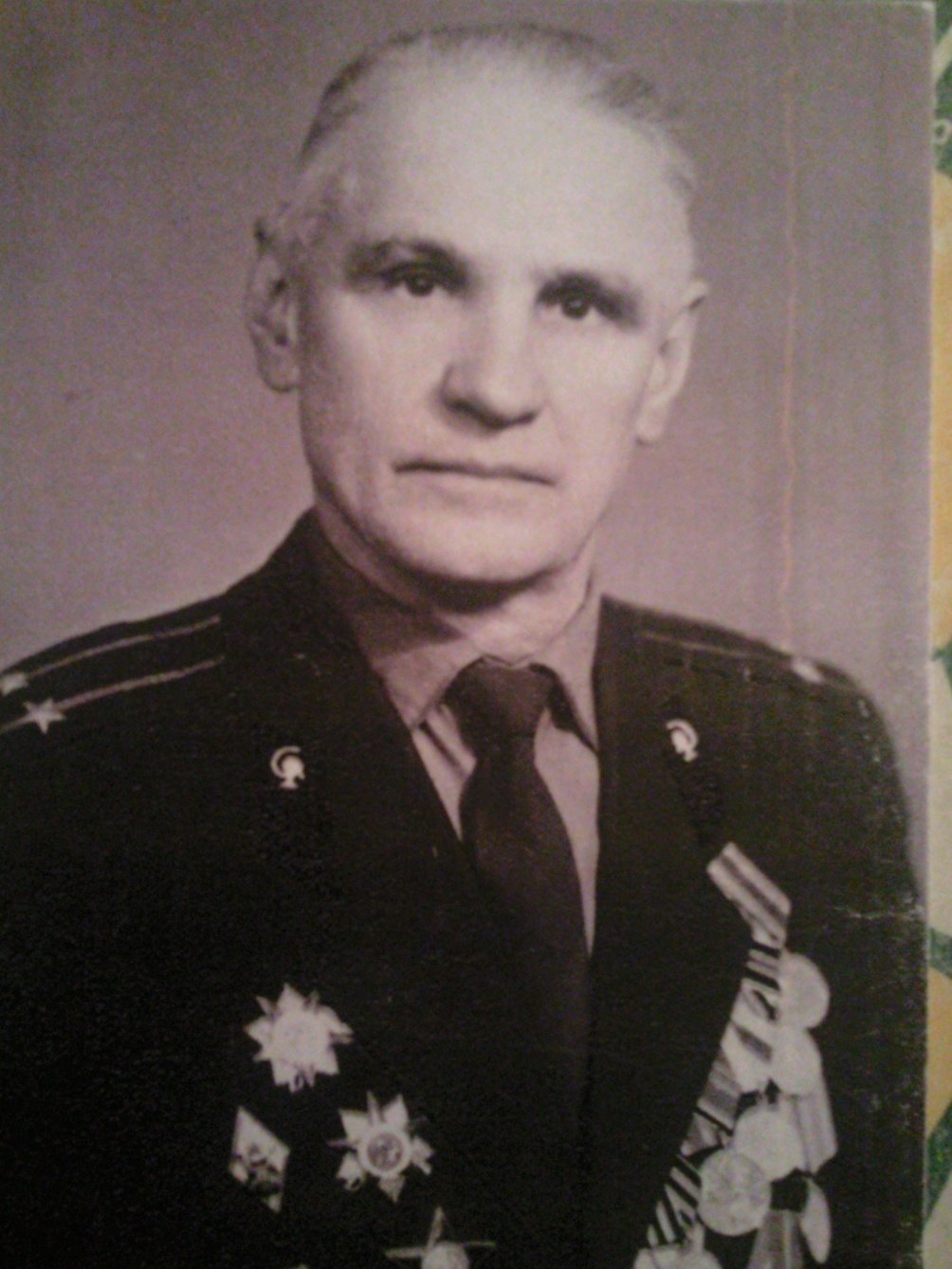 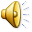 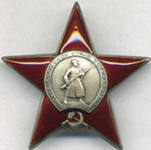 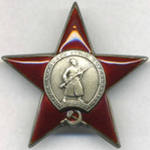 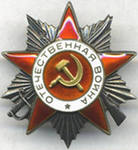 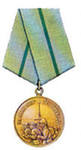 [Speaker Notes: Воевал на Ленинградском, Украинском фронте, на Ораниенбаумском плацдарме, на Карельском перешейке. Имеет награды: два ордена Красной Звезды, три ордена Отечественной войны, медаль «За оборону Ленинграда».]
Зыкова Лина Афанасьевна
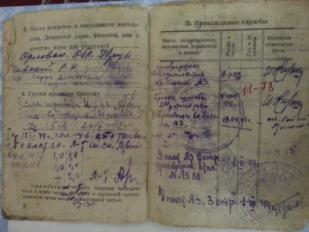 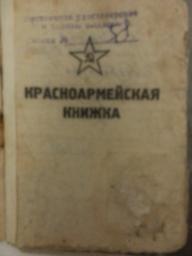 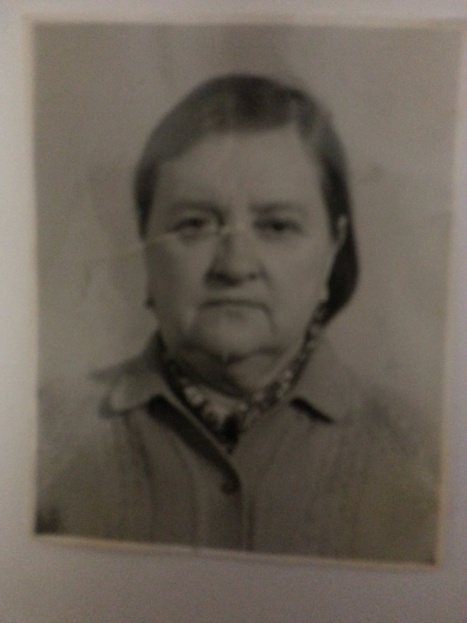 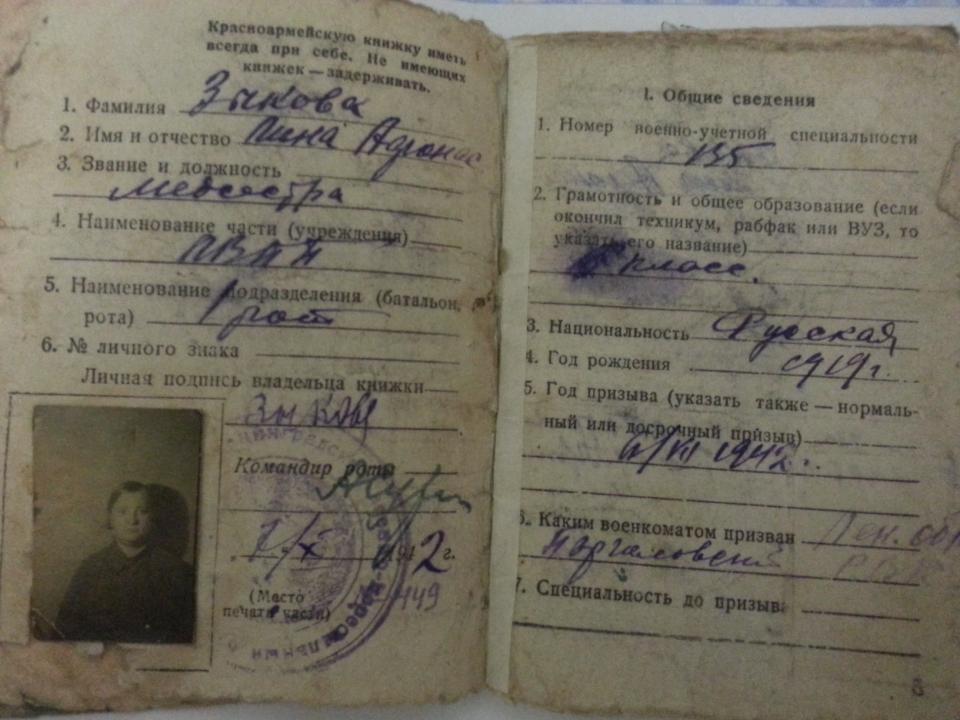 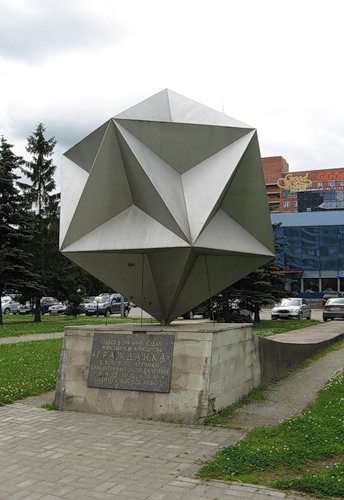 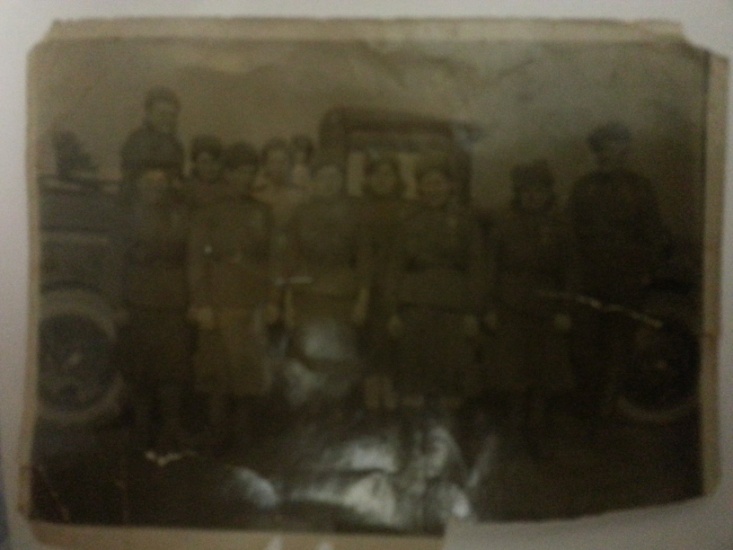 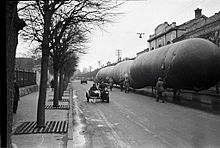 [Speaker Notes: Для Петербурга, Ленинграда война – это прежде всего страшные блокадные годы. О том, как выживали в блокадные годы ленинградцы, как боролись с голодом, холодом, пожарами, написано немало. Но не стоит забывать, что в годы войны город не только выживал, город оборонялся. Оборонялся на земле, на воде и в воздухе
С аэродрома Гражданка днем и ночью поднимались в воздух боевые самолеты. Летчики-балтийцы мужественно защищали Ленинград и советские корабли, оказывали поддержку с воздуха наземным войскам Красной Армии.
Неоценимы заслуги морских летчиков Гражданки в борьбе против фашистских войск, блокировавших Ленинград, в контрбатарейной борьбе, в защите ледовой «Дороги жизни» через Ладогу, в прорыве и снятии блокады, а также в полном разгроме вражеских войск под Ленинградом. В качестве фронтового аэродром Гражданка просуществовал с октября 1941 года по сентябрь 1944 года.]
Праздник Победы
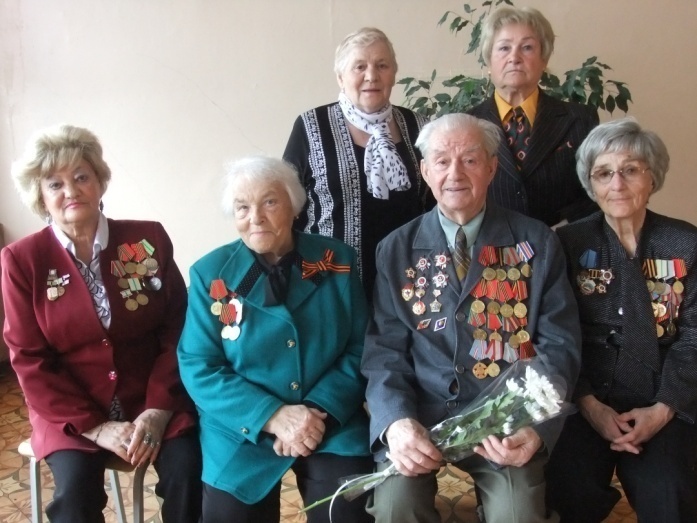 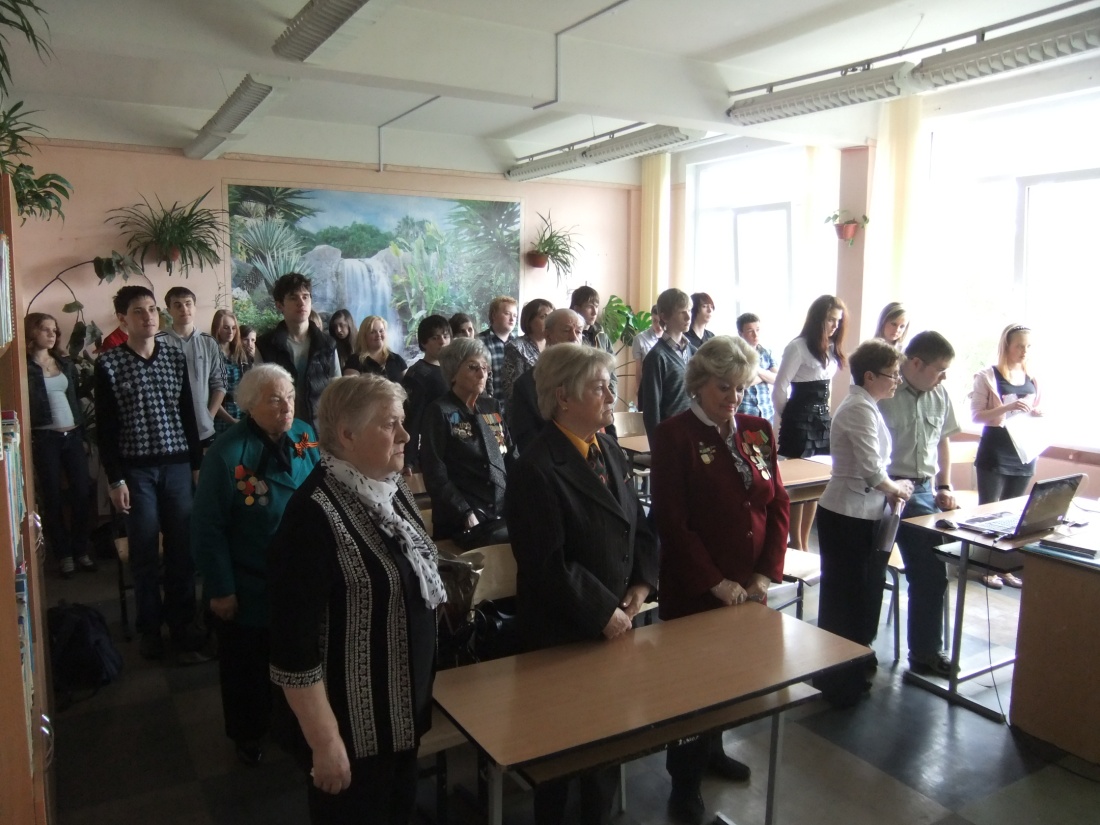 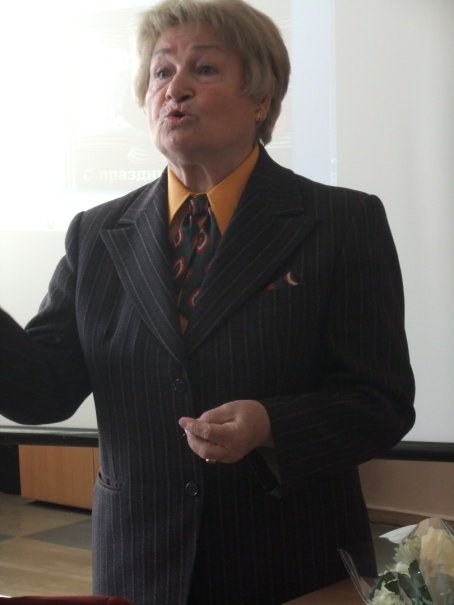 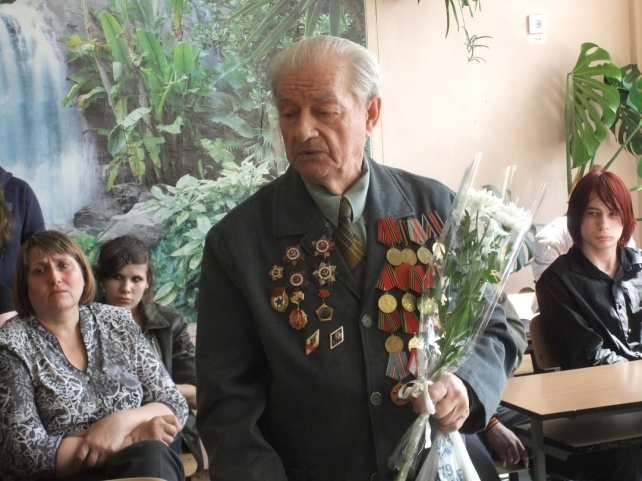 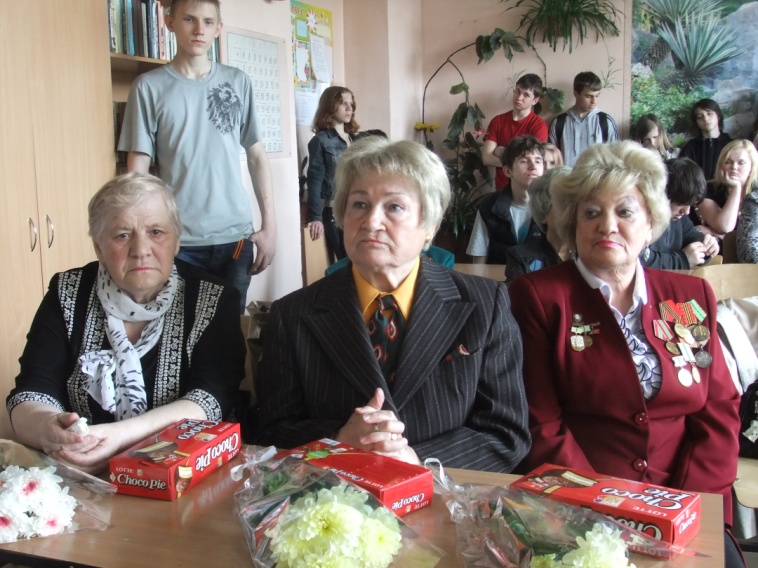 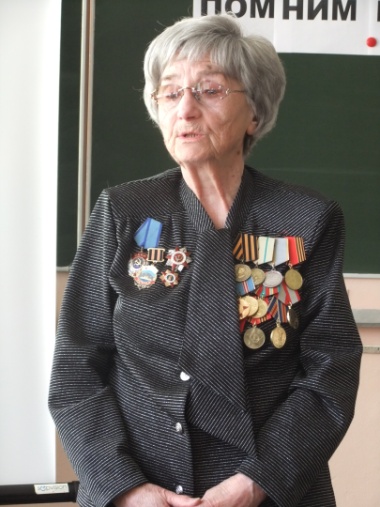 Мужчины, женщины - герои
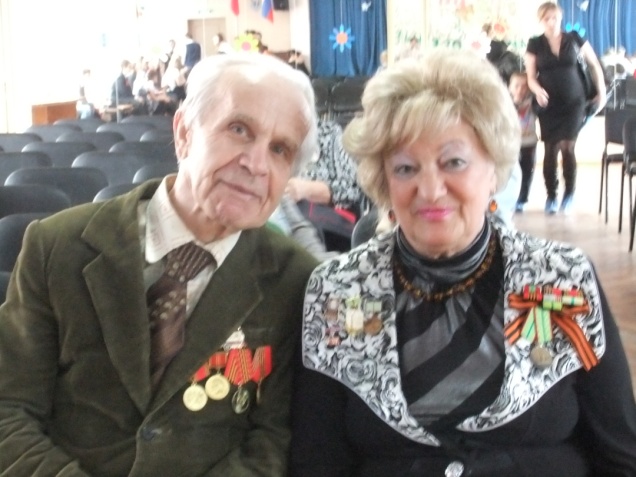 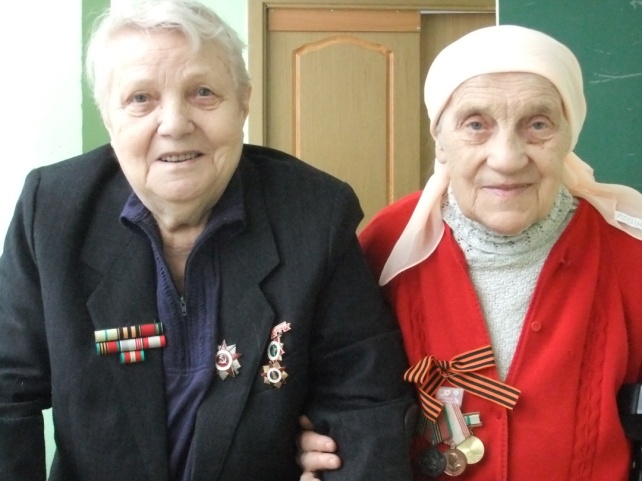 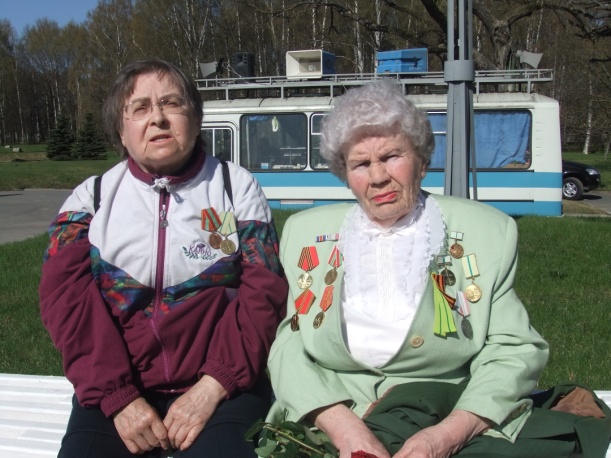 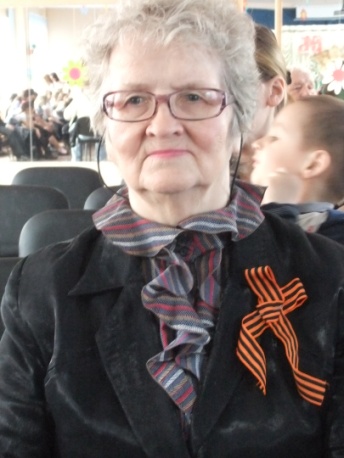 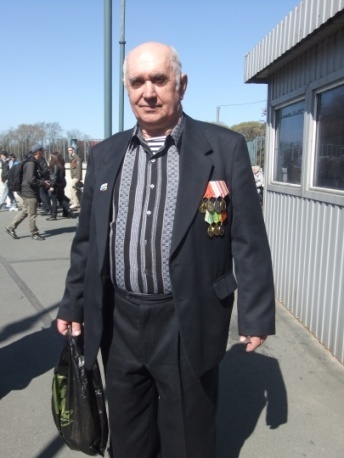 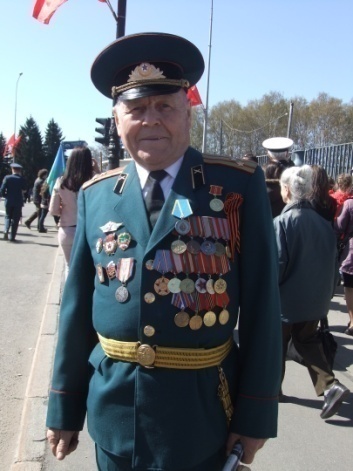 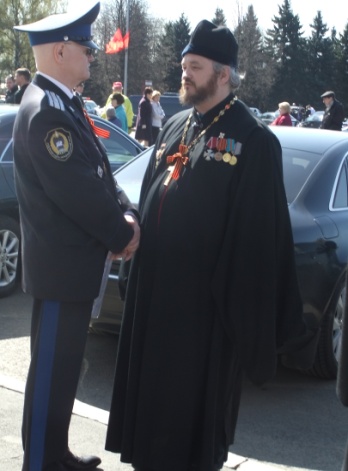 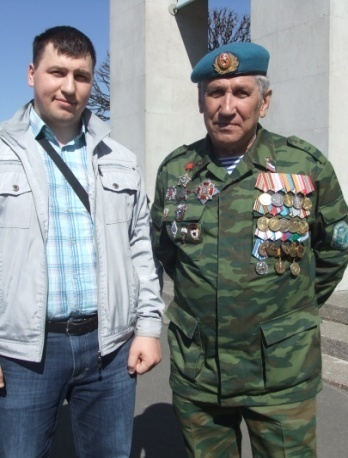 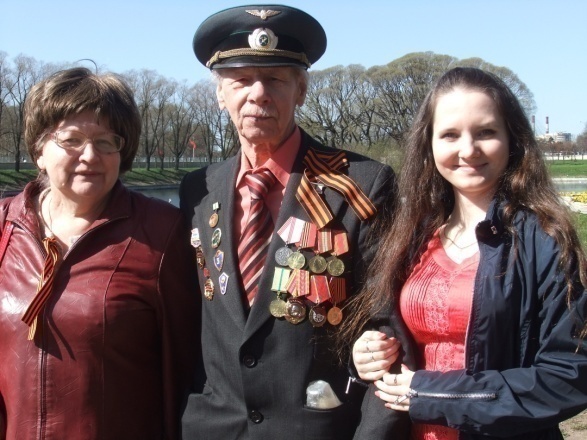 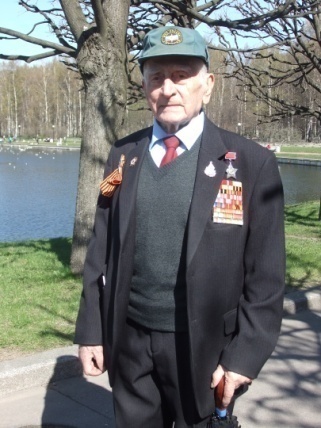 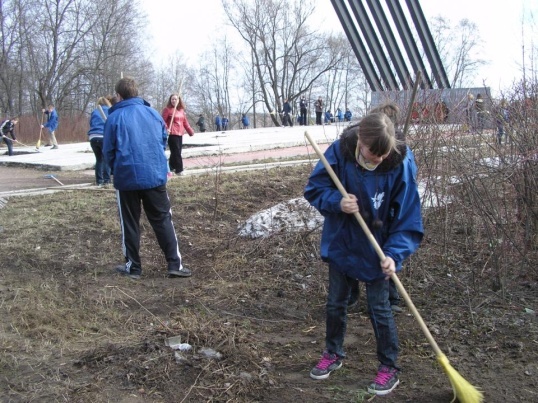 Дорога Жизни
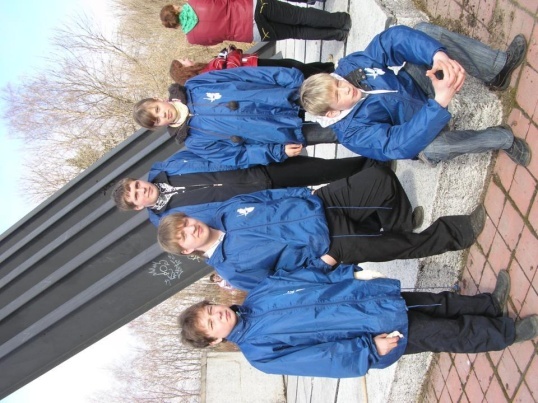 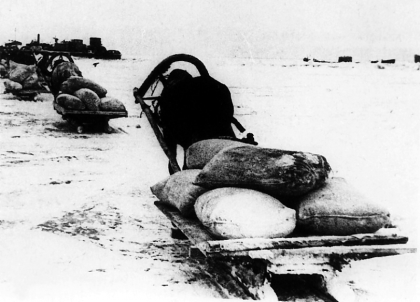 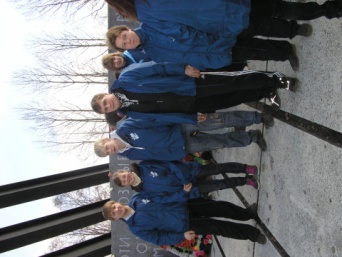 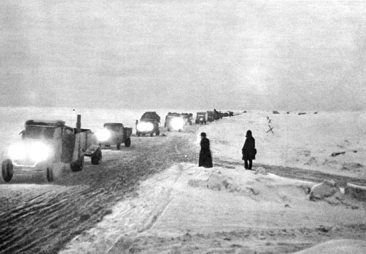 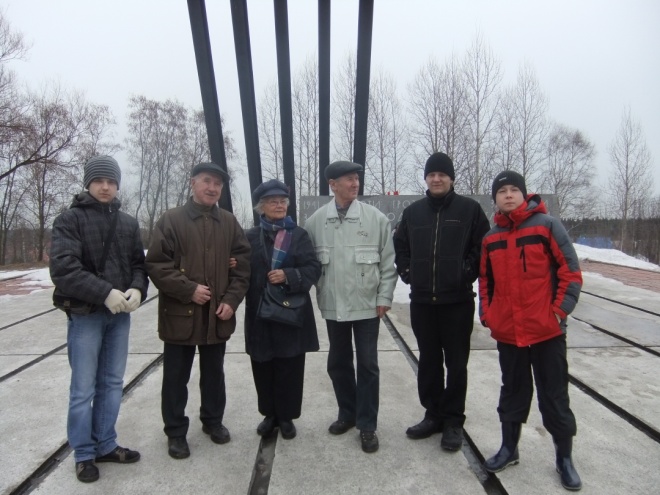 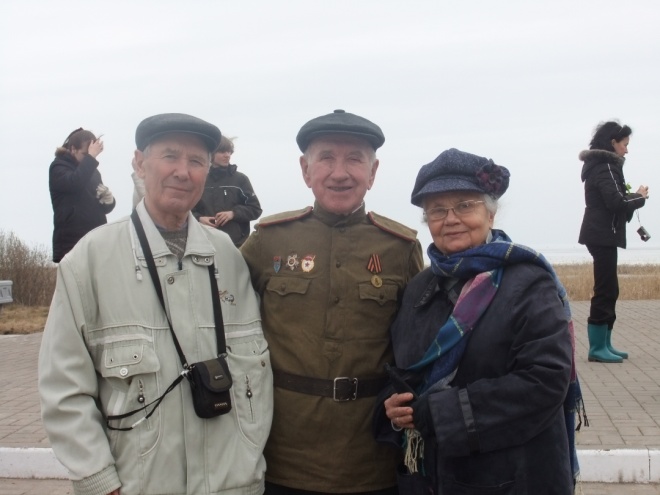 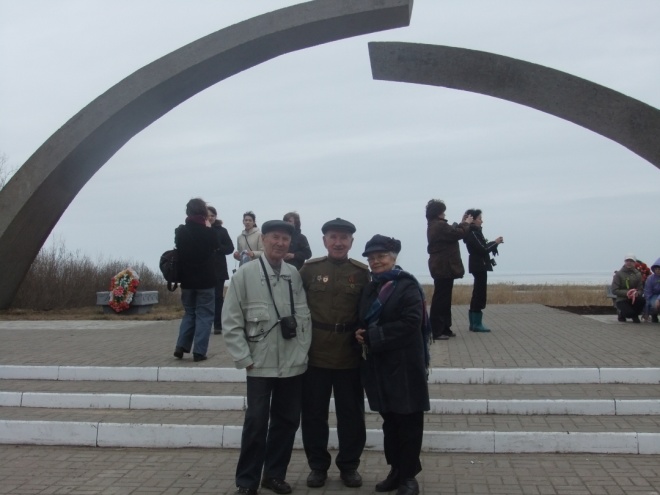 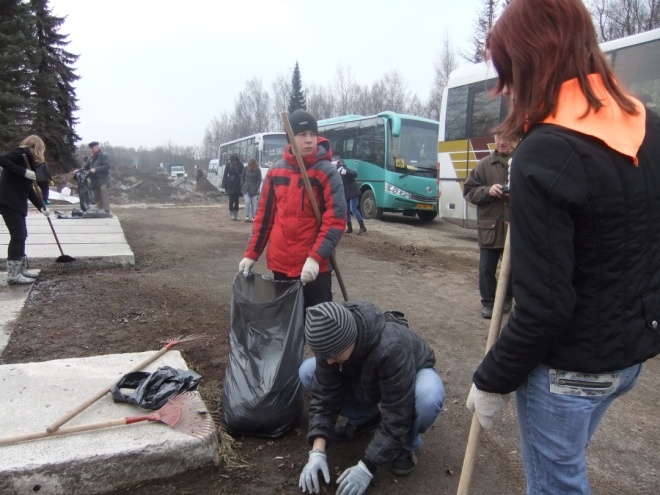 [Speaker Notes: Есть дороги, которые не имеют  важного федерального значения. Они просто пронумерованы. Есть совсем маленькие дорожки, которые не имеют ни номера, ни названия.  Но среди них есть одна дорога, которая ведет из Петербурга в сторону Ладожского озера и упирается в ворота какой-то безвестной воинской части. Эта дорога не имеет номера, но у нее есть имя, которое знают все ленинградцы. Она называется Дорогой Жизни.
Цветок жизни
Дневник Тани Савичевой
Разорванное кольцо
Осиновецкий маяк]
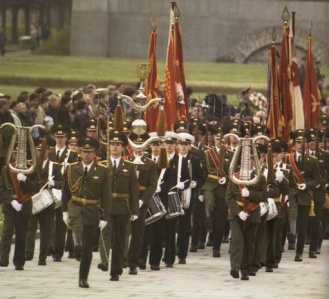 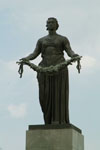 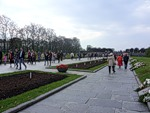 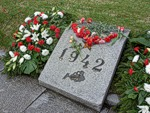 мемориал
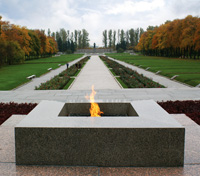 Над траурным полем приспущены флаги.
Сюда мы идем, как по зову присяги.
Плывут над могилами скорбные звуки.
Пришли на свидание дети и внуки.
Обычно здесь больше людей с Пискаревки,
Живущих в пределах одной остановки.
Здесь многих – кончина, и многих – начало,
И память сюда ленинградцев собрала.
Застыла старушка в печальном поклоне,
Кусочек краюшки в дрожащей ладони.
И в зной, и в морозы приходит упрямоИ шепчет сквозь слезу: «Прости меня, мама».
Вы молча гвоздики на холм положите,
Где черные даты на сером граните.
И верьте: священные эти могилы –
Источники нашей надежды и силы.
Совсем поседели блокадные дети,
А многих давно уже нету на свете.
Но те, кто остались, пусть верят и знают,
Что Родина-мать их покой охраняет.
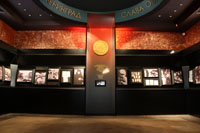 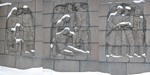 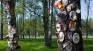 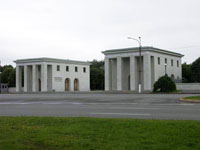 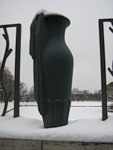 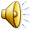 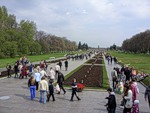 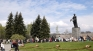 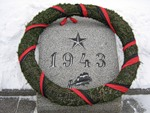 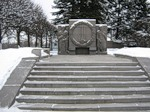 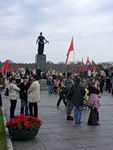 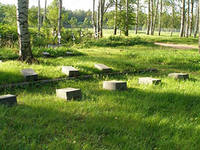 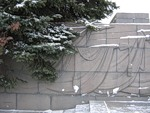 [Speaker Notes: 7-я симфония Шостаковича Ленинградская]
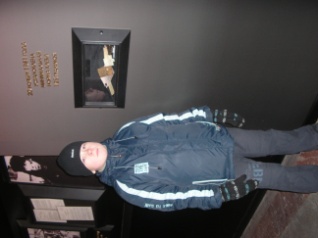 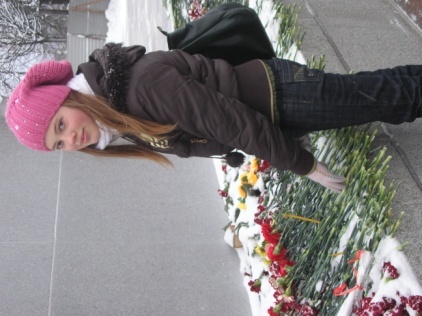 Пискаревский мемориал
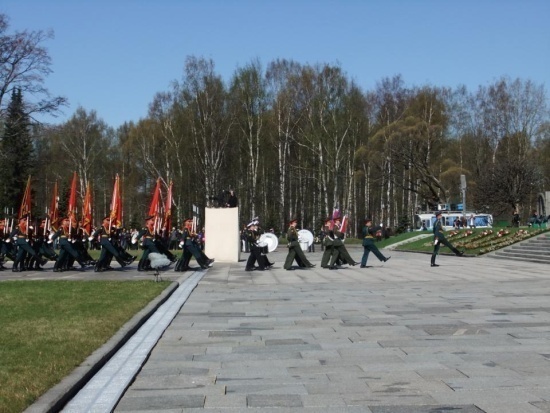 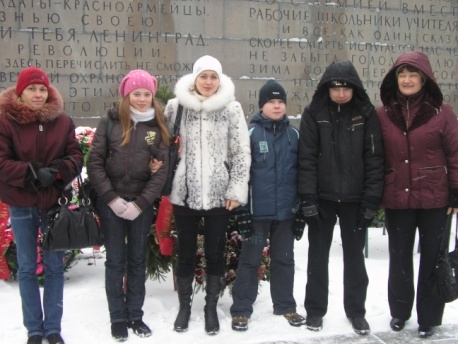 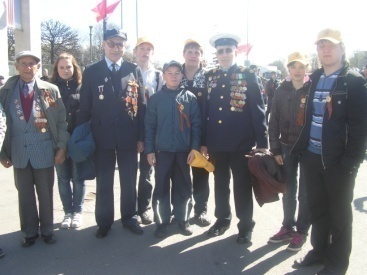 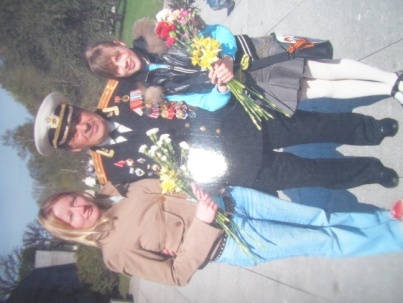 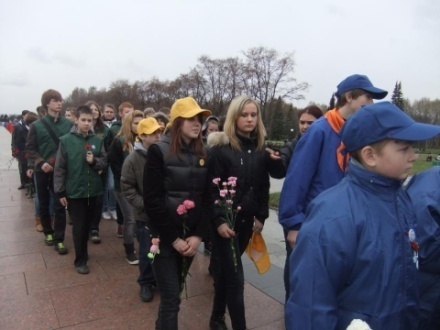 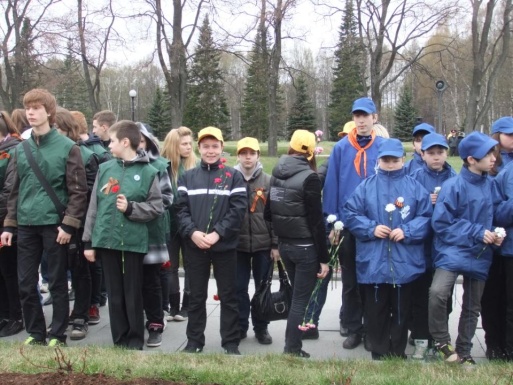 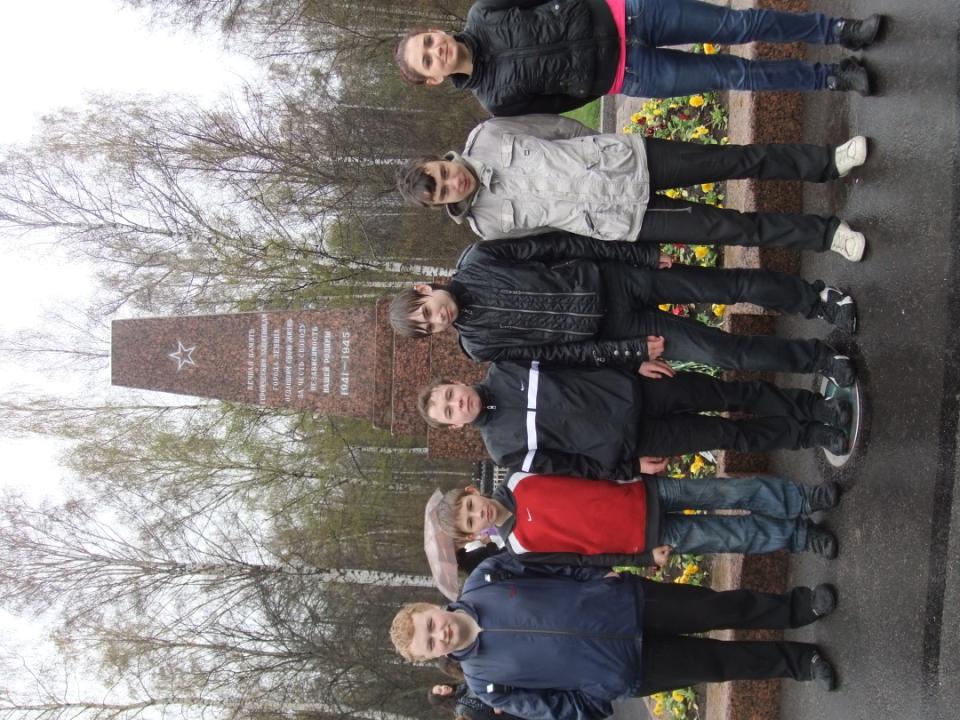 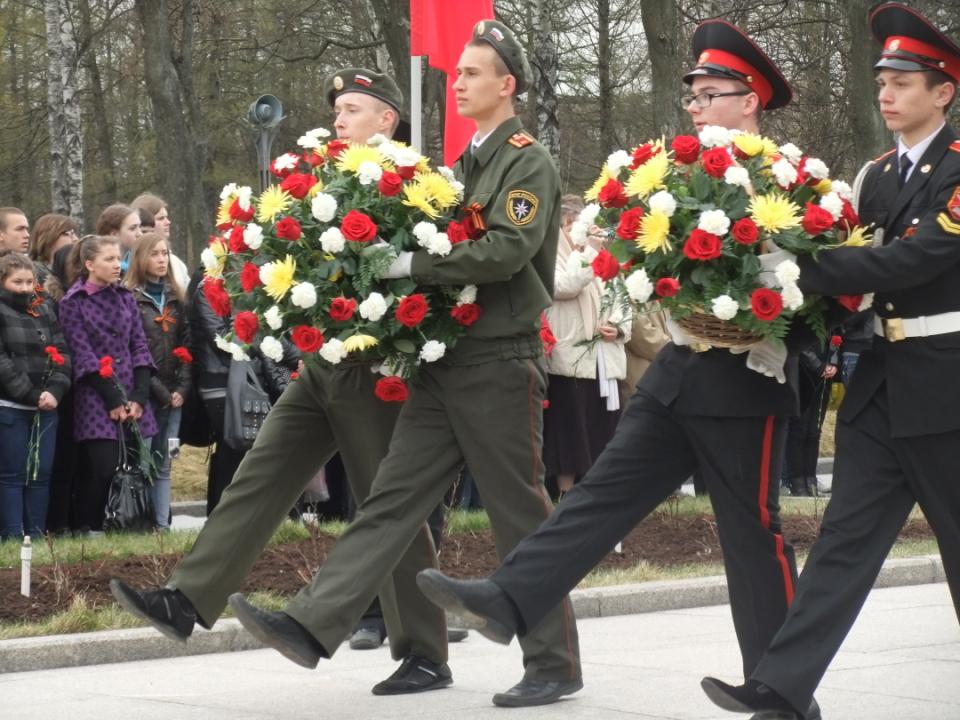 [Speaker Notes: Пискаревское мемориальное кладбище - скорбный памятник жертвам Великой Отечественной войны, свидетель общечеловеческой трагедии и место всеобщего поклонения. Мемориал посвящён памяти всех ленинградцев и защитников города. Люди свято помнят о героях обороны Ленинграда.]
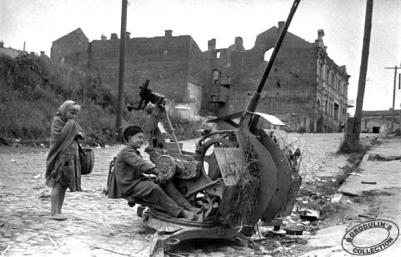 Дети Войны
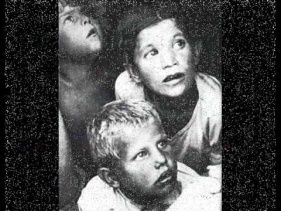 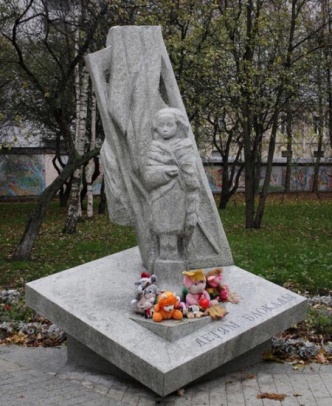 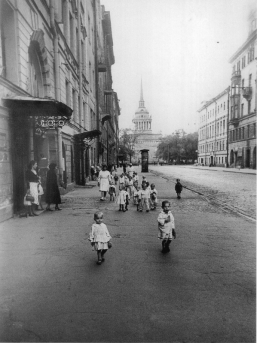 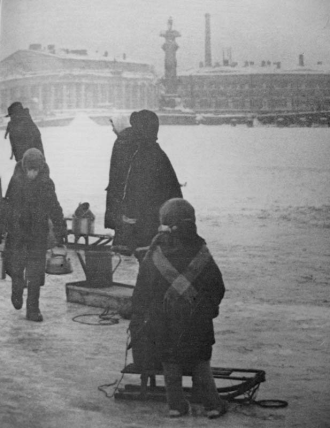 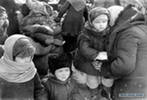 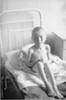 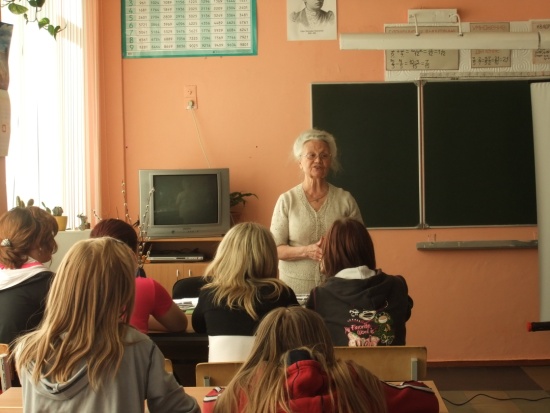 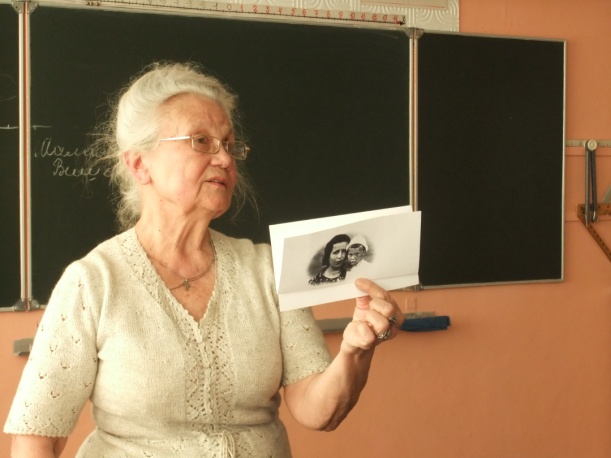 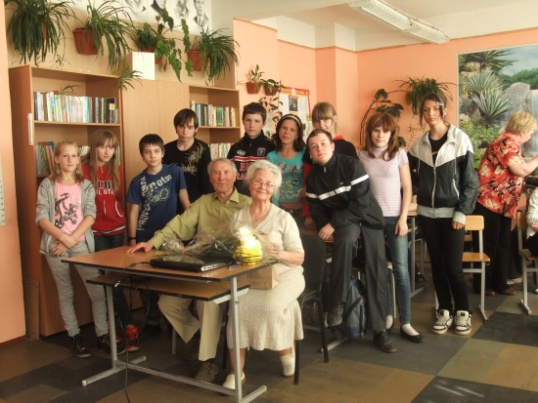 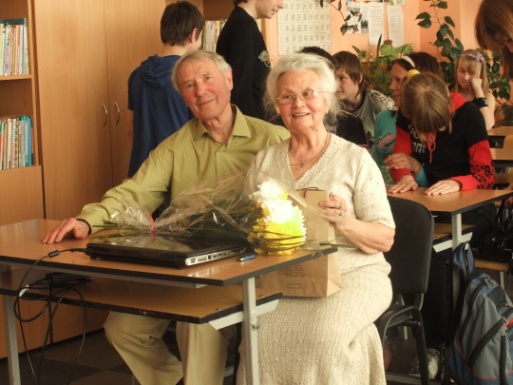 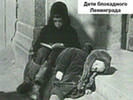 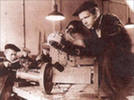 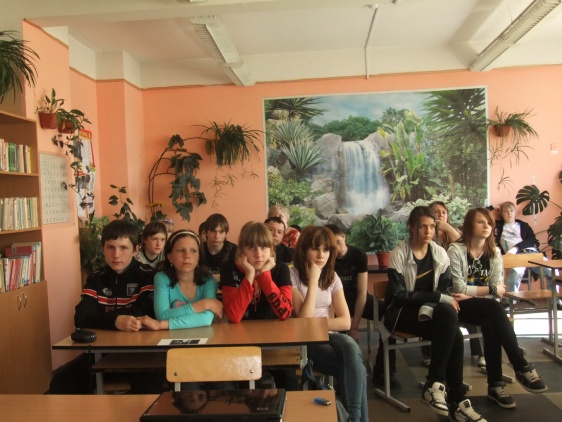 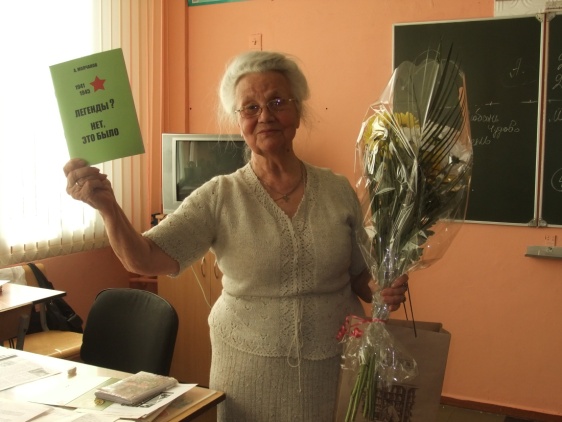 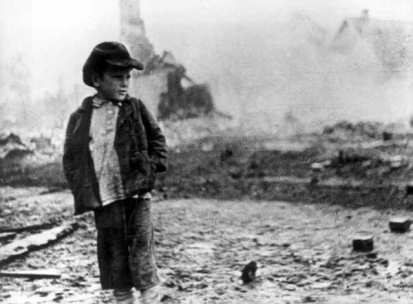 [Speaker Notes: Блокадные дети, преодолев выпавшие на их долю нечеловеческие испытания, сумели выстоять, вырасти, а, повзрослев - сохранить не только память о блокаде, но и свой город...
Дети блокады... Они не пpинимали непосpедственного участия в обоpоне гоpода, но то, что они pождались, pосли, плакали и смеялись с удвоенной силой кpепило веpу ленинградцев в Победу. А в том, что она пpидет, не сомневались даже те, кто едва научился деpжать в pуке каpандаш — чтобы pисовать Победу.]
Площадь Победы
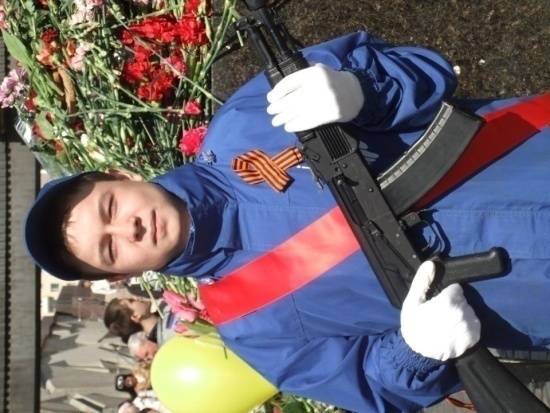 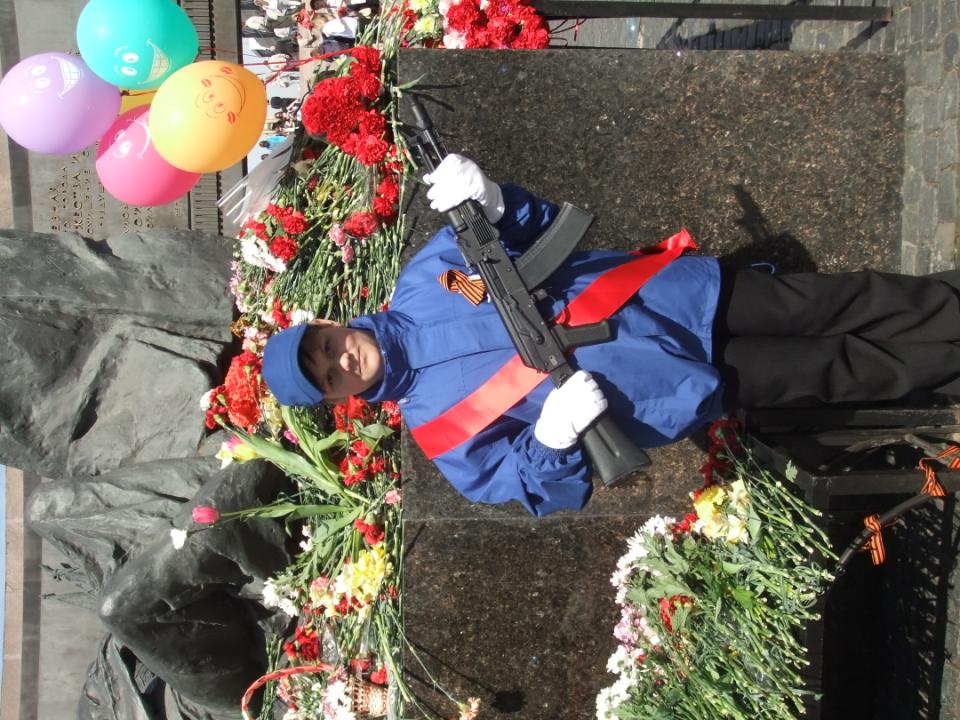 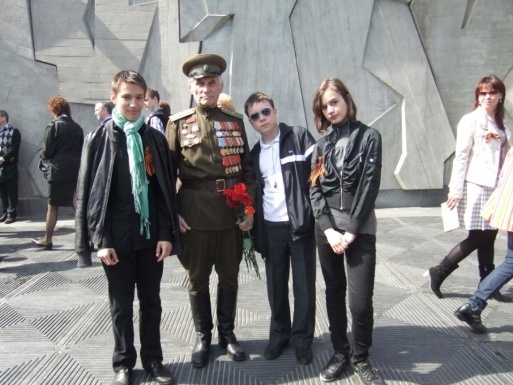 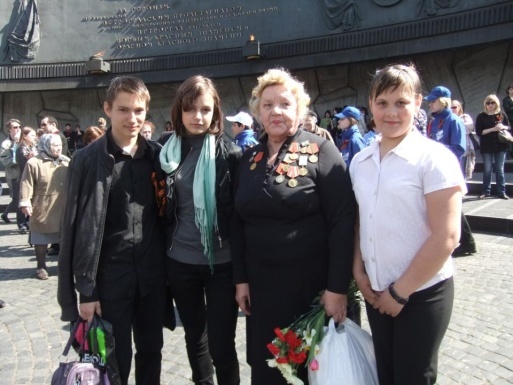 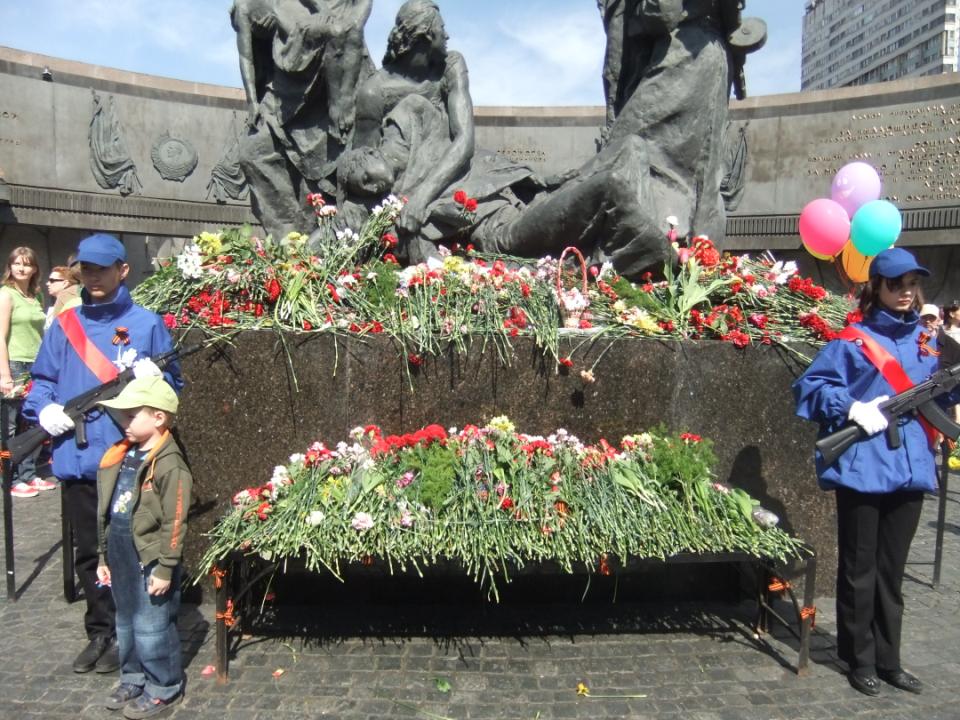 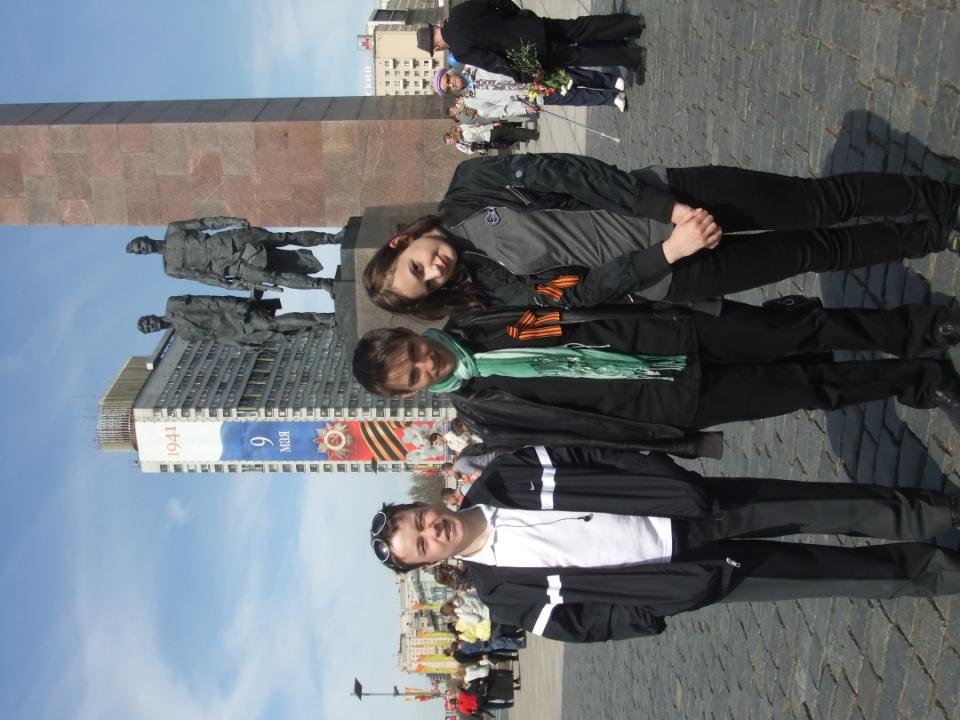 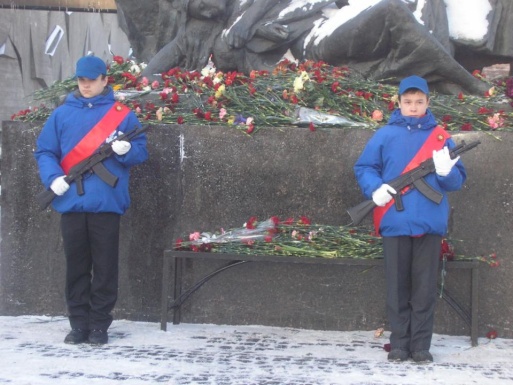 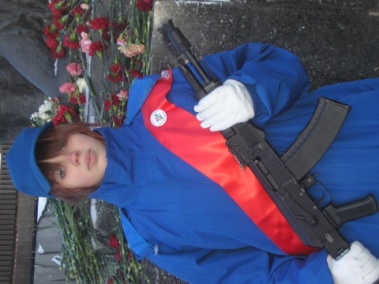 [Speaker Notes: Сегодня площадь Победы - традиционное место встречи ветеранов Великой Отечественной войны, которые ежегодно приходят сюда 9 мая, чтобы вспомнить суровые военные дни и всех тех, кто уже не сможет разделить с ними радость победы.]
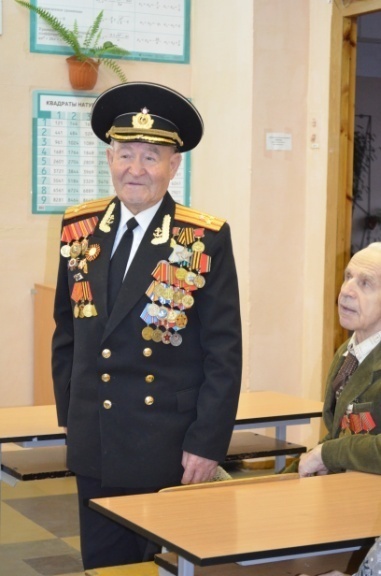 Война и поэзия
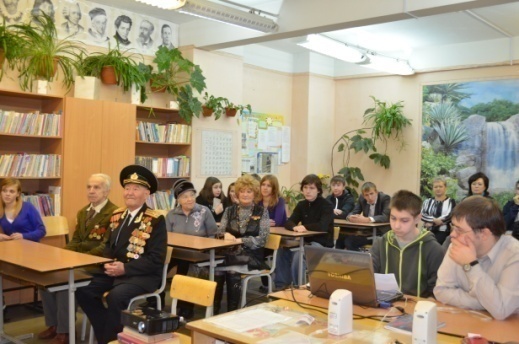 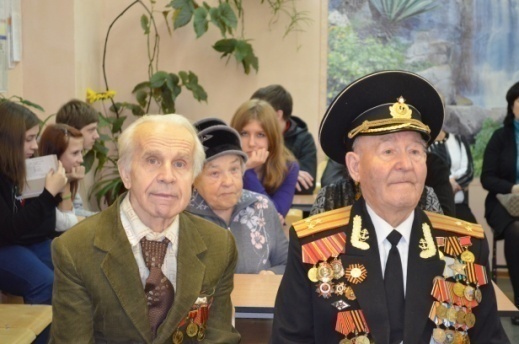 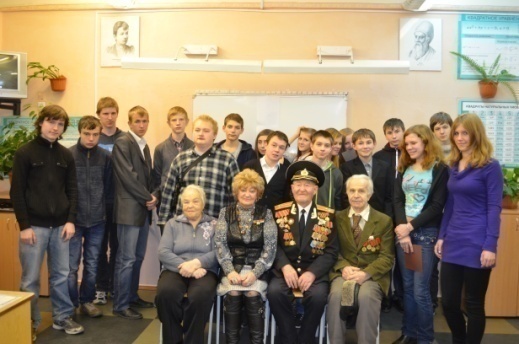 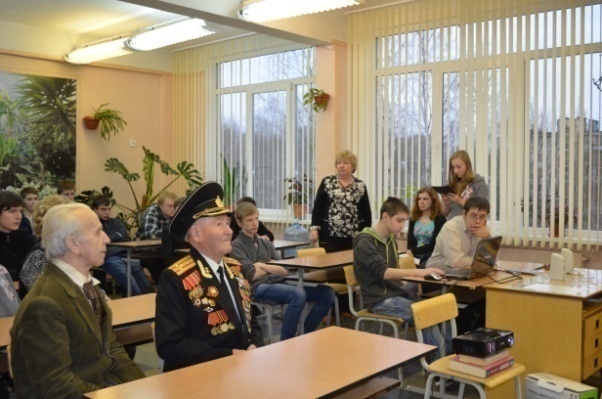 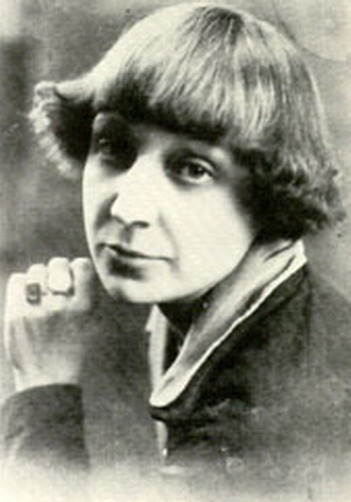 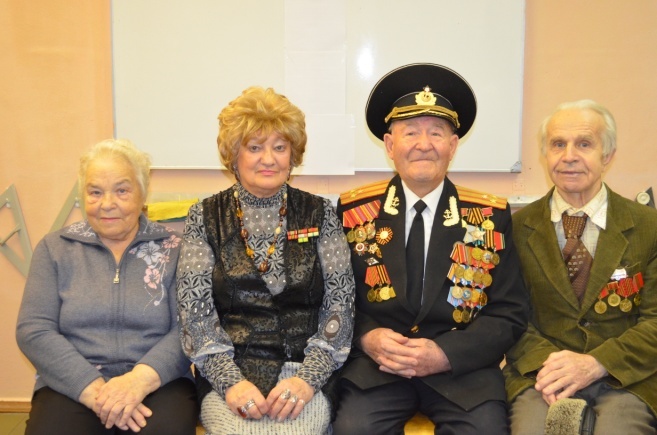 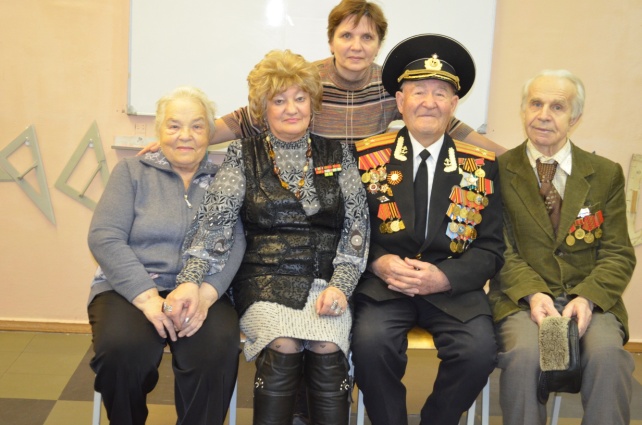 [Speaker Notes: Говорят, что, когда грохочут пушки, молчат музы. Но от первого до последнего дня войны не умолкал голос поэтов. И пушечная канонада не могла заглушить его. Никогда к голосу поэтов так чутко не прислушивались читатели. Известный английский журналист Александр Верт, который почти всю войну провел в Советском Союзе, в книге "Россия в войне 1941 –1945 гг." свидетельствовал: "Россия также, пожалуй, единственная страна, где стихи читают миллионы людей, и таких поэтов, как Симонов и Сурков, читал во время войны буквально каждый".]
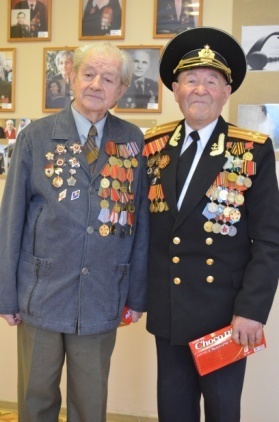 Солдаты Победы
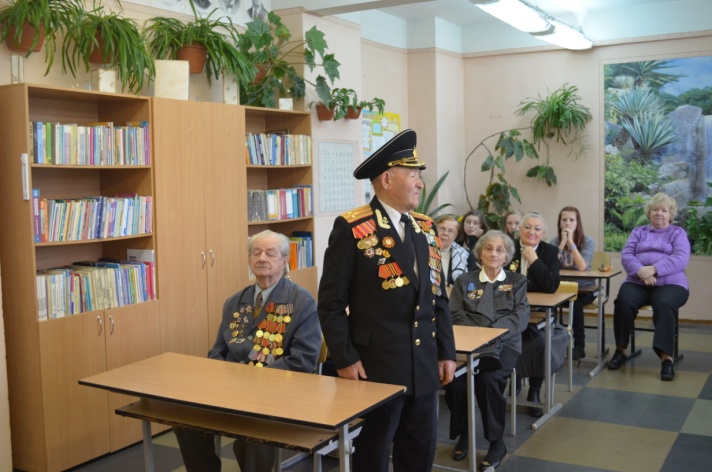 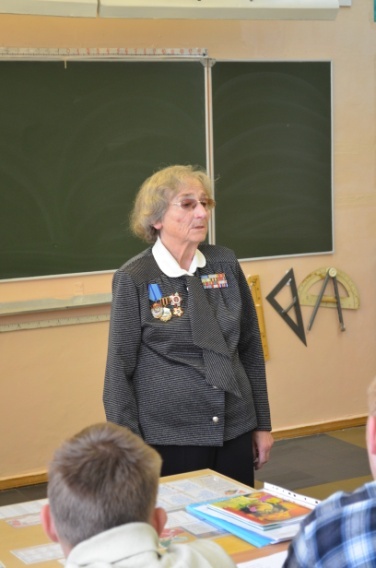 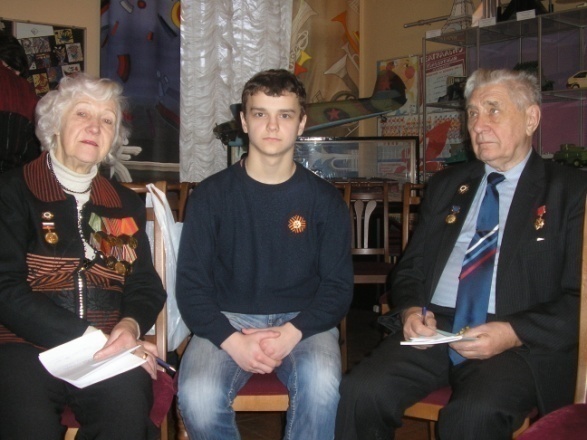 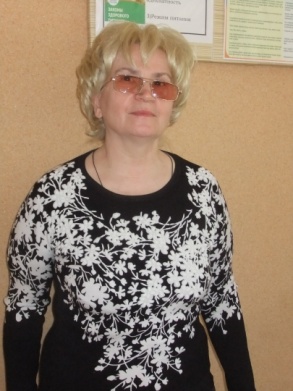 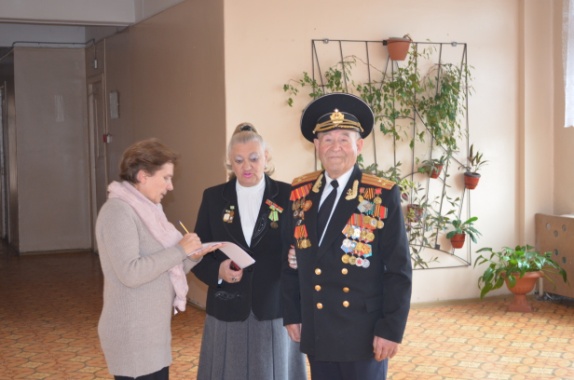 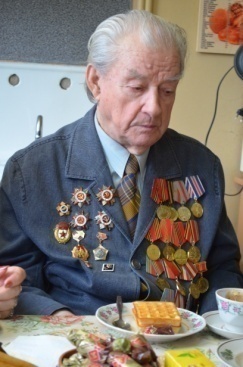 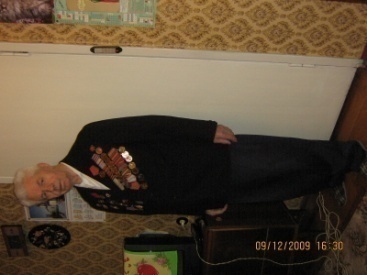 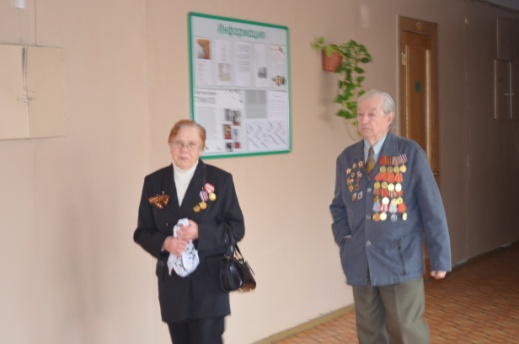 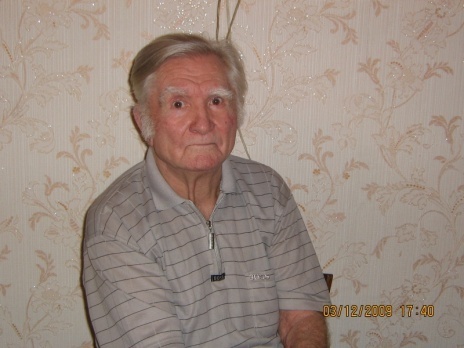 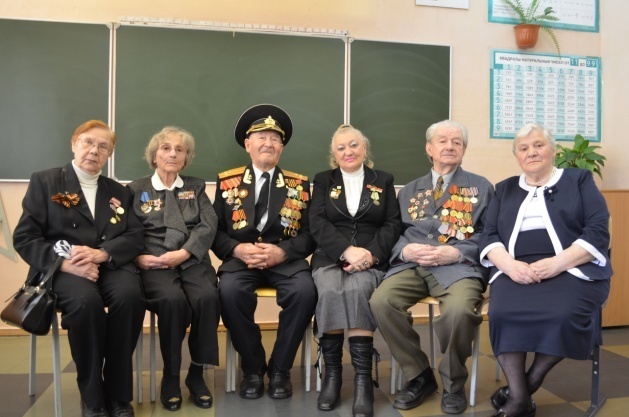 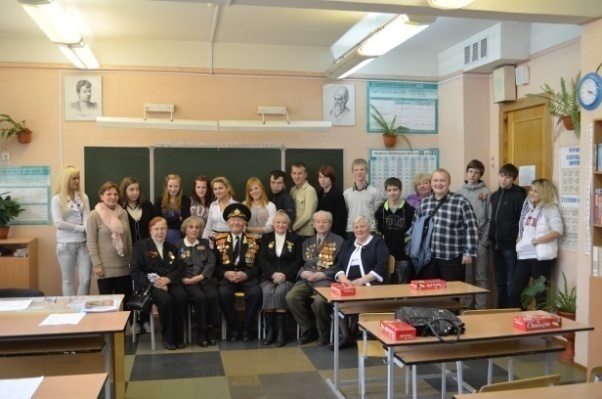 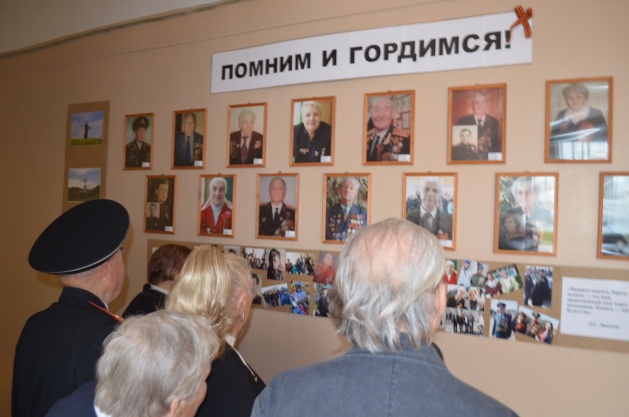 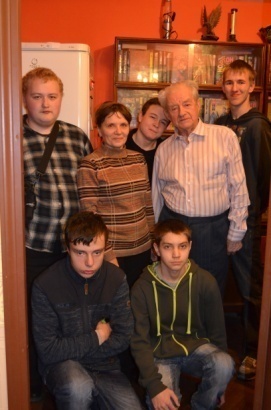 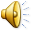 [Speaker Notes: Песня «День Победы»]
Фронтовики, наденьте ордена
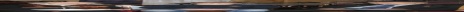 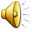 Орден – это знак отличия, государственная награда за особые заслуги, которой удостаиваются самые достойные и верные сыны Отечества. Носите ордена, они вам за победу, За раны ваши честные даны. Носите ордена, в них теплятся рассветы, Что отстояли вы в окопах той войны. Носите ордена и в праздники и в будни, На кителях и модных пиджаках. Носите ордена, чтоб видели вас люди Вас, вынесших войну на собственных плечах
Минута Молчания
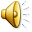 [Speaker Notes: Песня «От героев былых времен»]
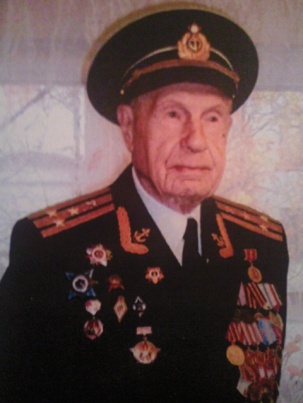 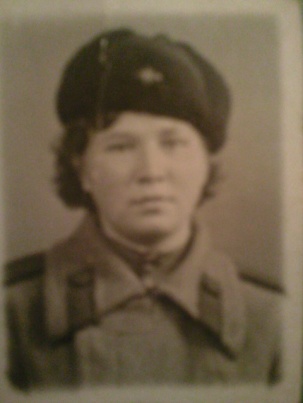 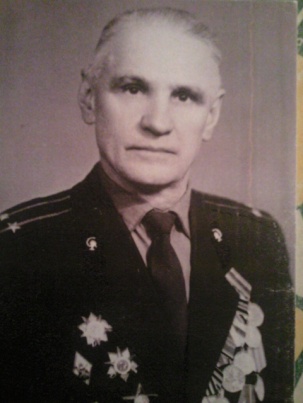 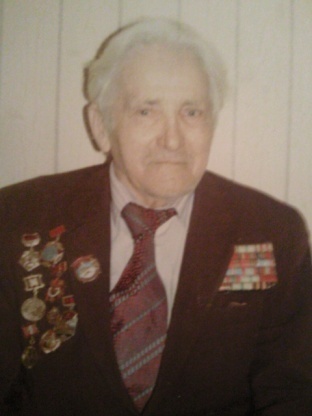 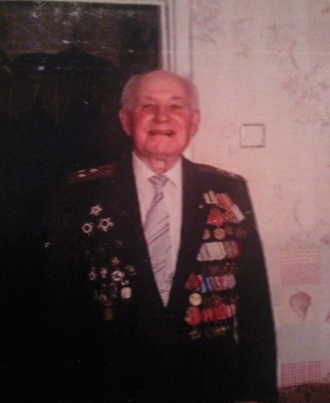 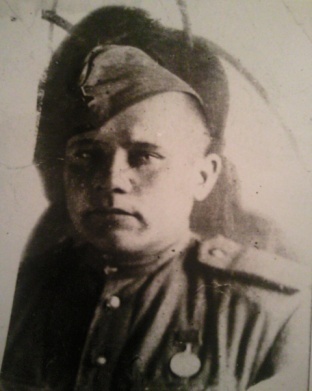 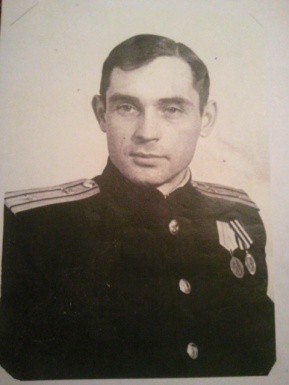 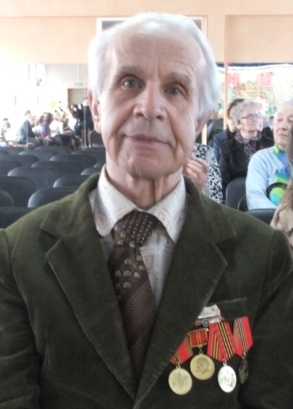 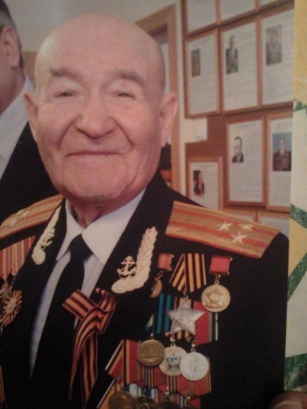 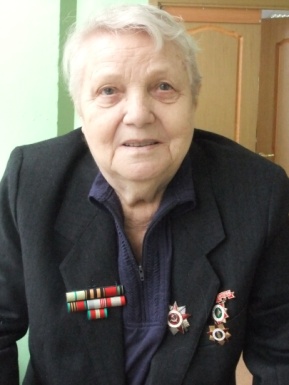 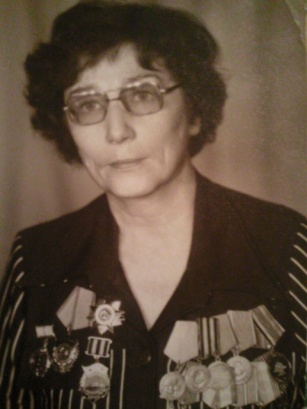 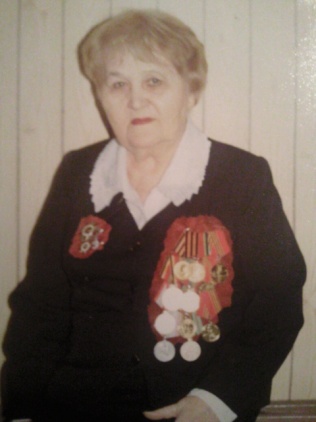 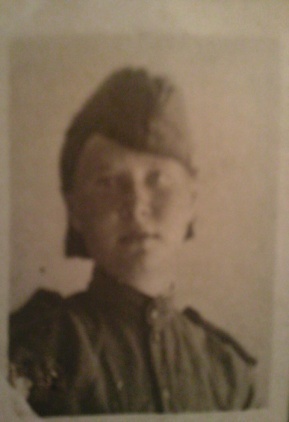 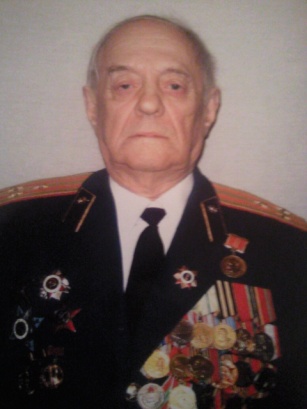 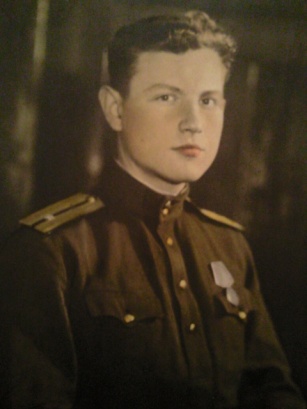 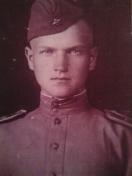 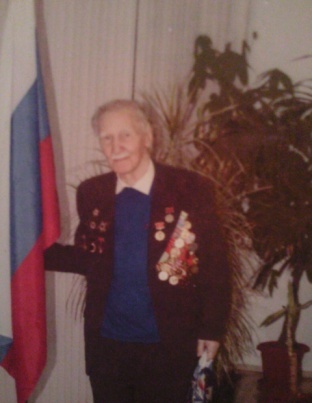 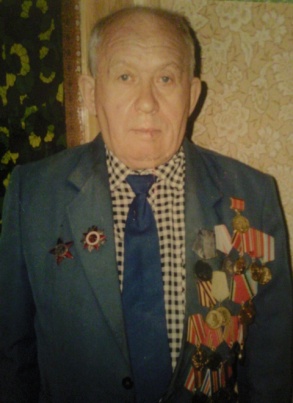 Дорогие Ветераны
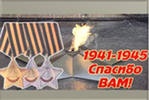 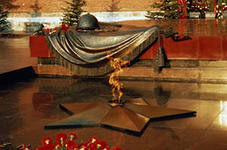 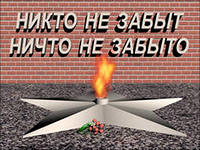 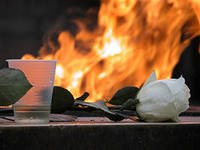 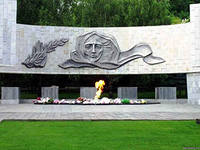 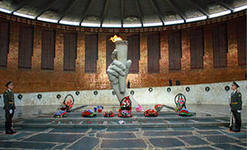 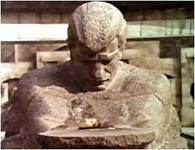 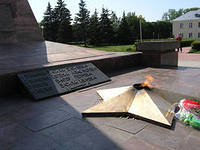 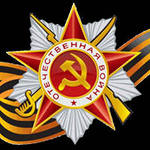 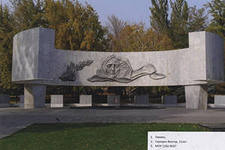 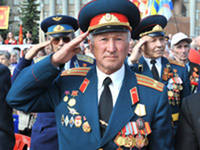 Рук.проекта: Голиченко Г.Н.Консультант: Мазурек В.В.
Участники проекта: учащиеся 9б кл.
           
             Волков Виталий,
             Лебедев Кирилл,
             Макаров Валерий,
             Поляков Владимир,
             Шувалова Мария.